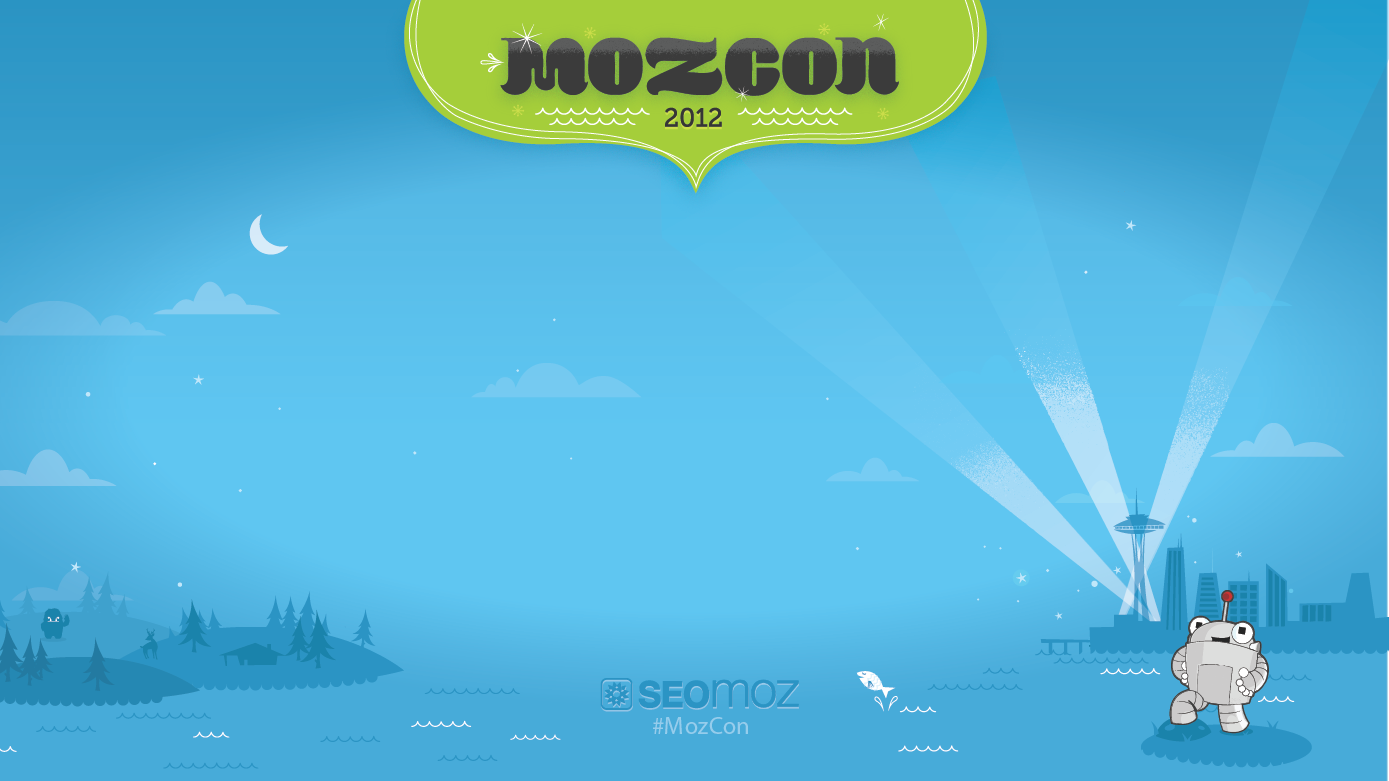 Google+ SEO & Authorship
AJ Kohn
Owner
Blind Five Year Old
www.blindfiveyearold.com
@ajkohn
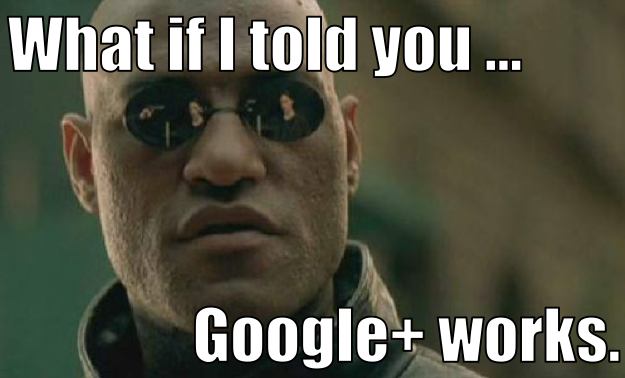 Blind Five Year Old | @ajkohn
But isn’t Google+ a Ghost Town?
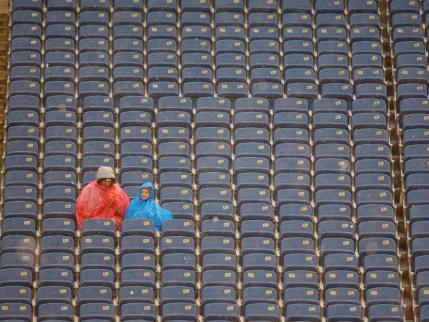 Blind Five Year Old | @ajkohn
Don’t believe everything you read.
Google+ by the Numbers
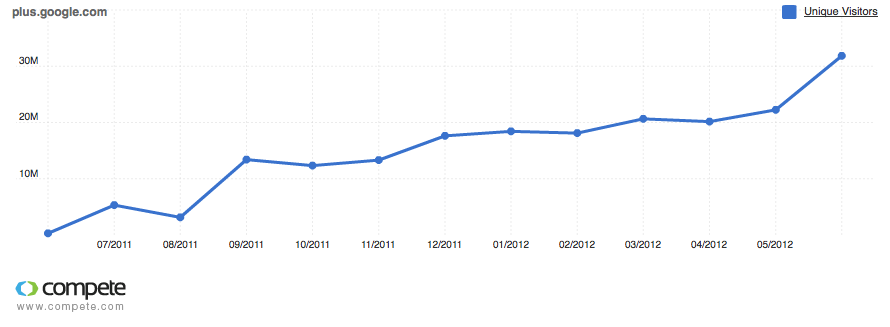 Blind Five Year Old | @ajkohn
http://bit.ly/gplusnumbers
Google+ Secret Weapon
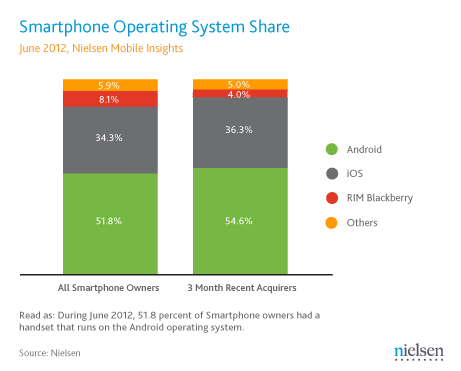 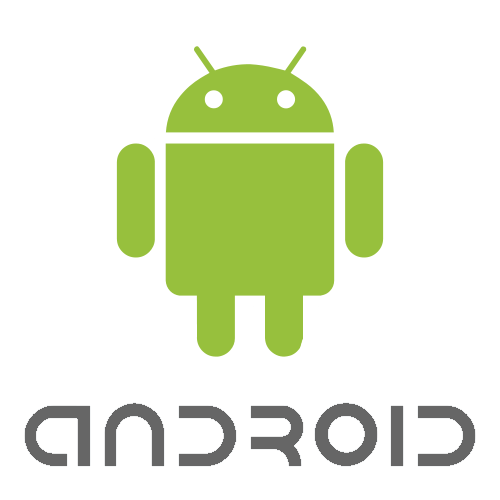 Blind Five Year Old | @ajkohn
Huge market share. Slick mobile app.
Why should you care about Google+?
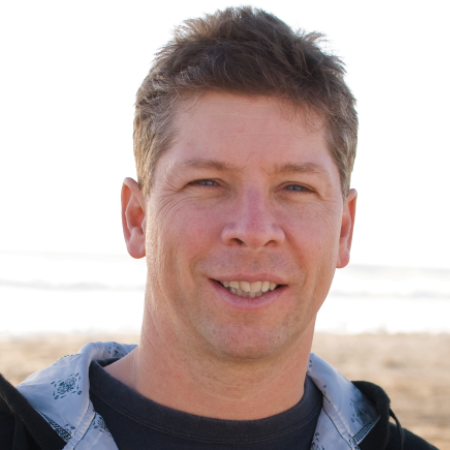 If you care about search, you have to care about Google+.
Blind Five Year Old | @ajkohn
http://bit.ly/googlepluseoguide
Search+
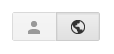 Blind Five Year Old | @ajkohn
Small but very powerful.
Google+ Onboarding
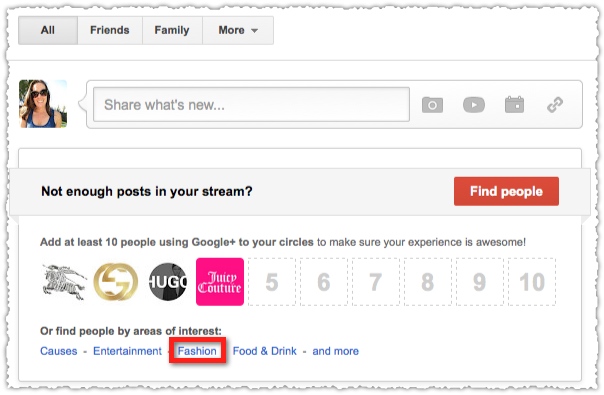 Blind Five Year Old | @ajkohn
Google+ Suggested Users
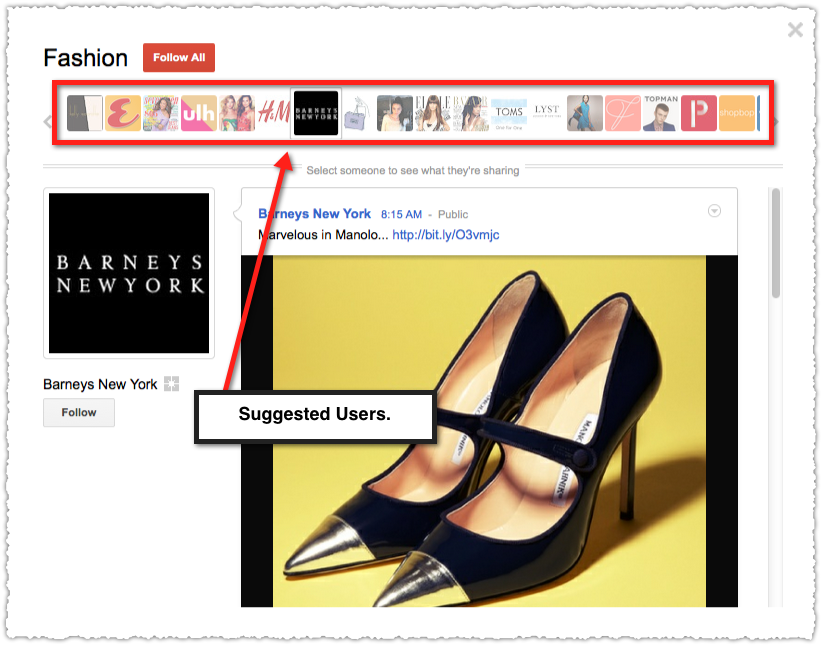 Blind Five Year Old | @ajkohn
SERP vs SERP
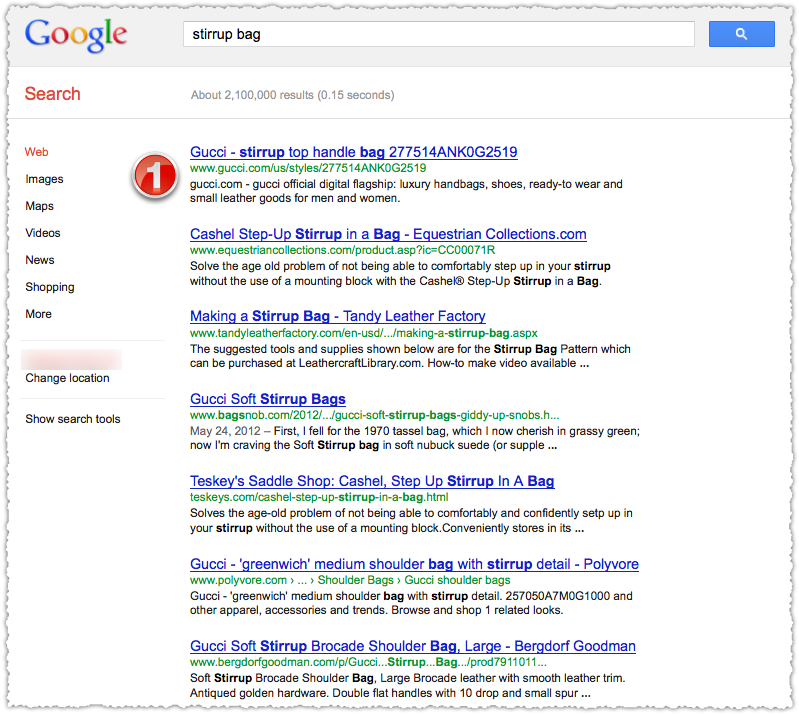 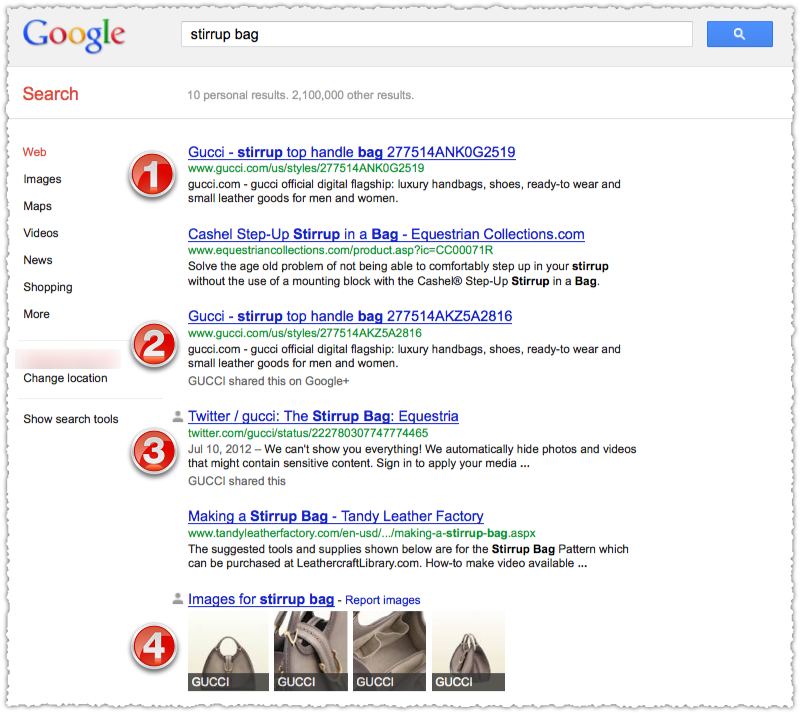 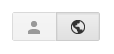 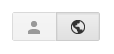 Blind Five Year Old | @ajkohn
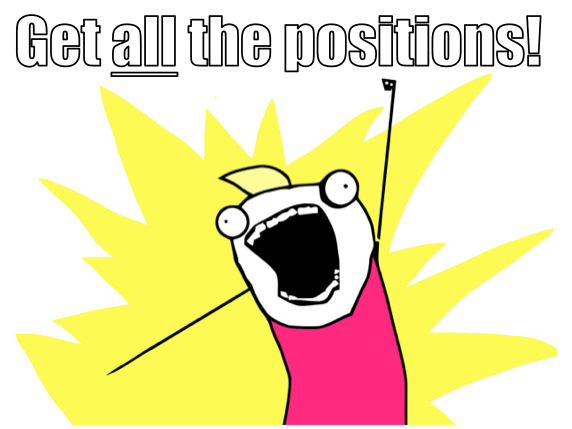 Blind Five Year Old | @ajkohn
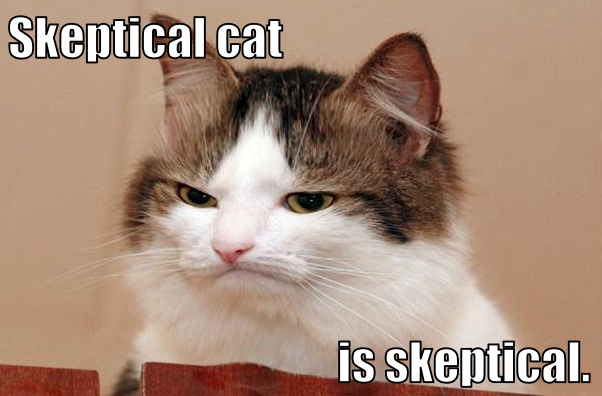 Blind Five Year Old | @ajkohn
Results
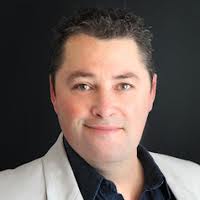 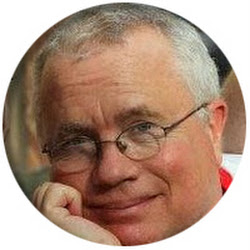 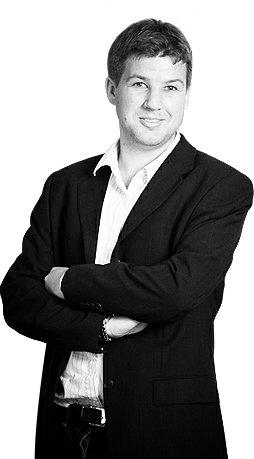 “42.6% increase in organic traffic for clients who actively use Google+”

-Kevin Gibbons
SEOptimise/Quaturo
“Trying to slow down the leads because it’s causing customer service problems!”

-Mark Traphagen
Virante
“Engagement on Facebook was only 4% in relation to the engagement on Google+”

-Tim Moore
CrushIQ
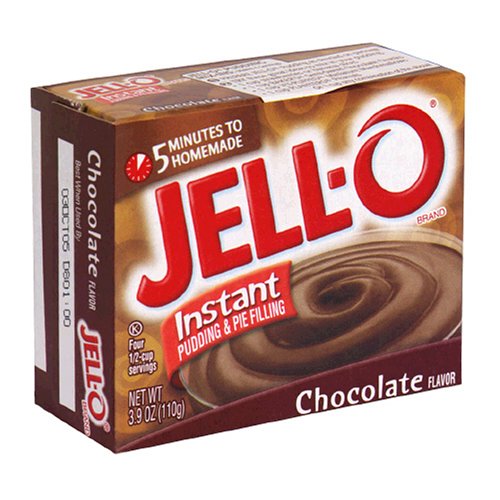 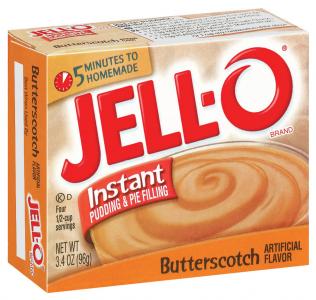 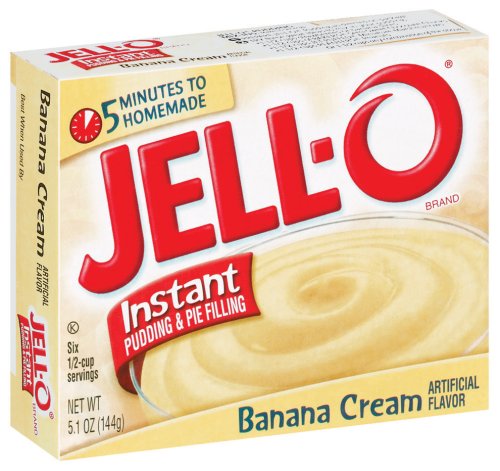 http://bit.ly/plusengage
http://bit.ly/plusjuice
http://bit.ly/plusleads
Blind Five Year Old | @ajkohn
Google+ Profile Tips
Connect Your Social Profiles
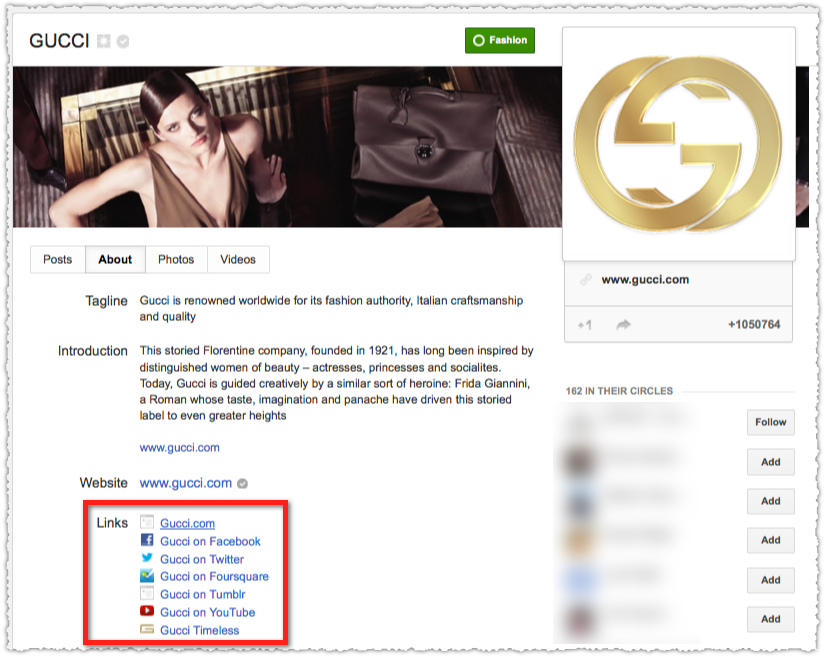 Blind Five Year Old | @ajkohn
Connect Your Social Profiles
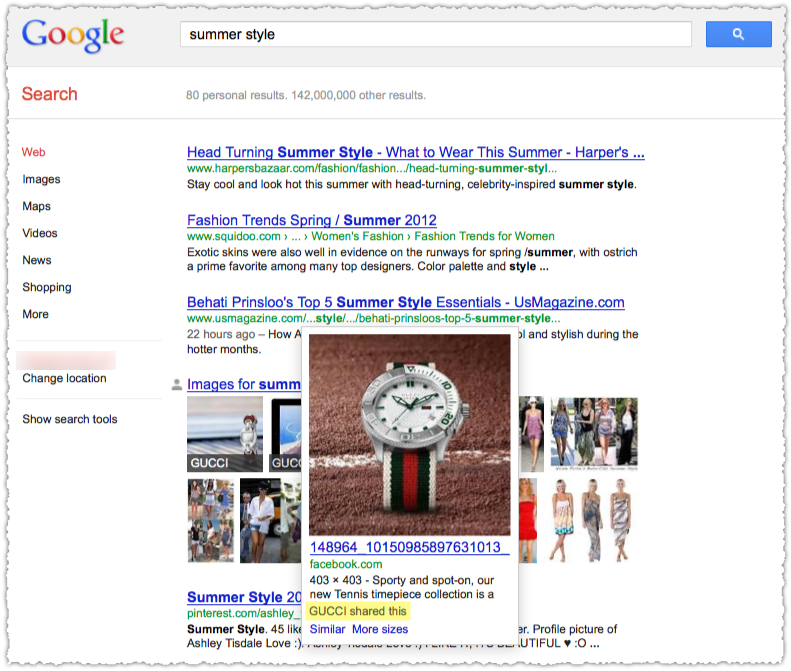 Blind Five Year Old | @ajkohn
All your social efforts in one place at the right time.
Connect Your Social Profiles
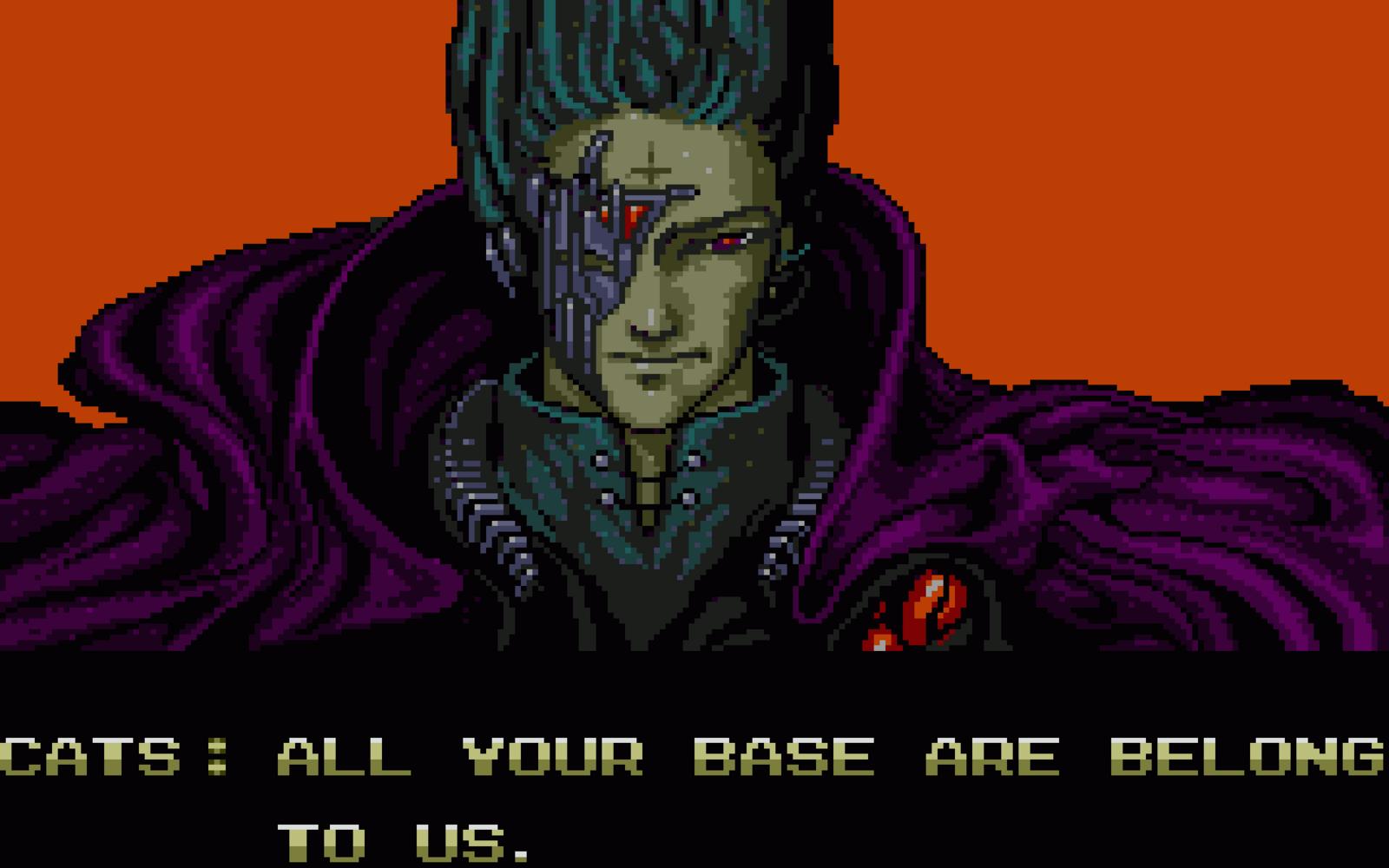 Blind Five Year Old | @ajkohn
Rel=Publisher
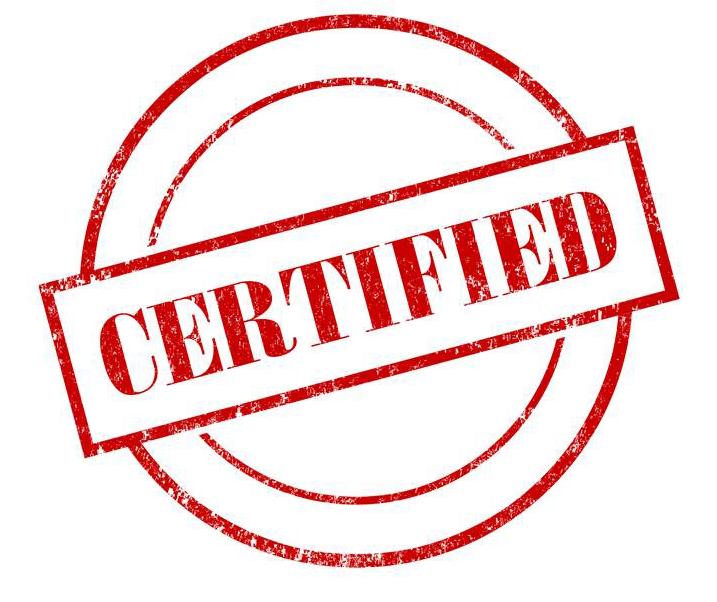 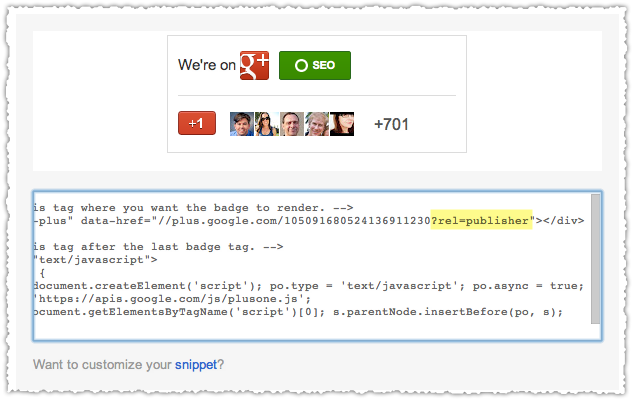 Blind Five Year Old | @ajkohn
http://bit.ly/relpublisher
Words Matter
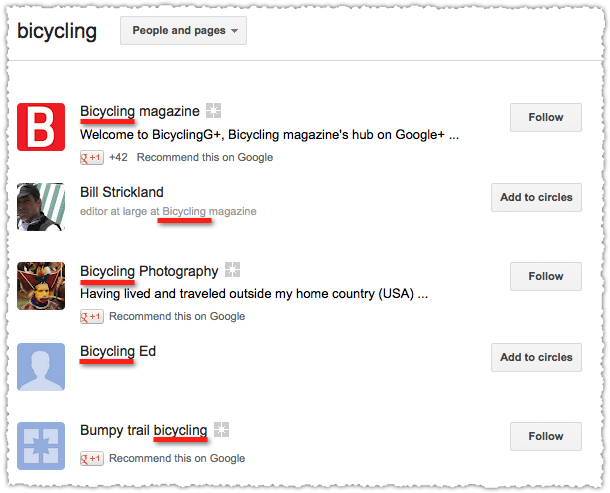 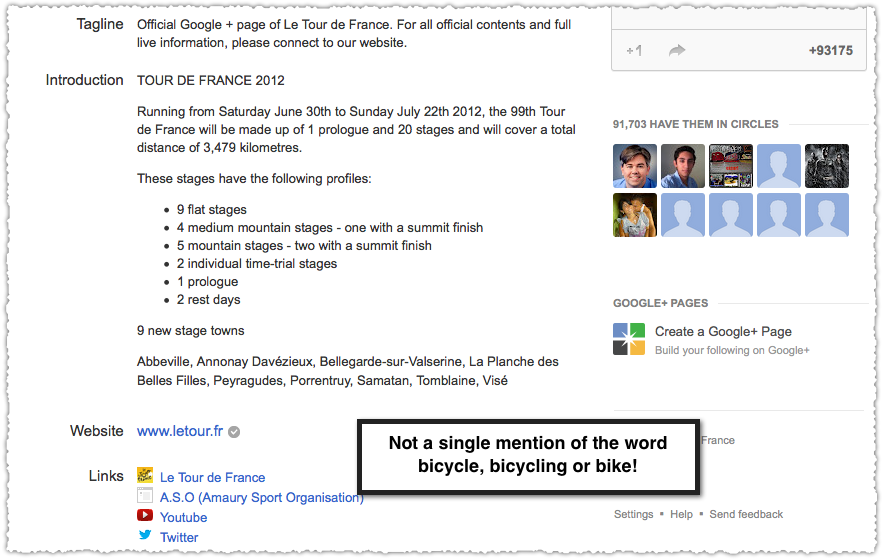 Blind Five Year Old | @ajkohn
Google+ Migration Tips
Social Migration
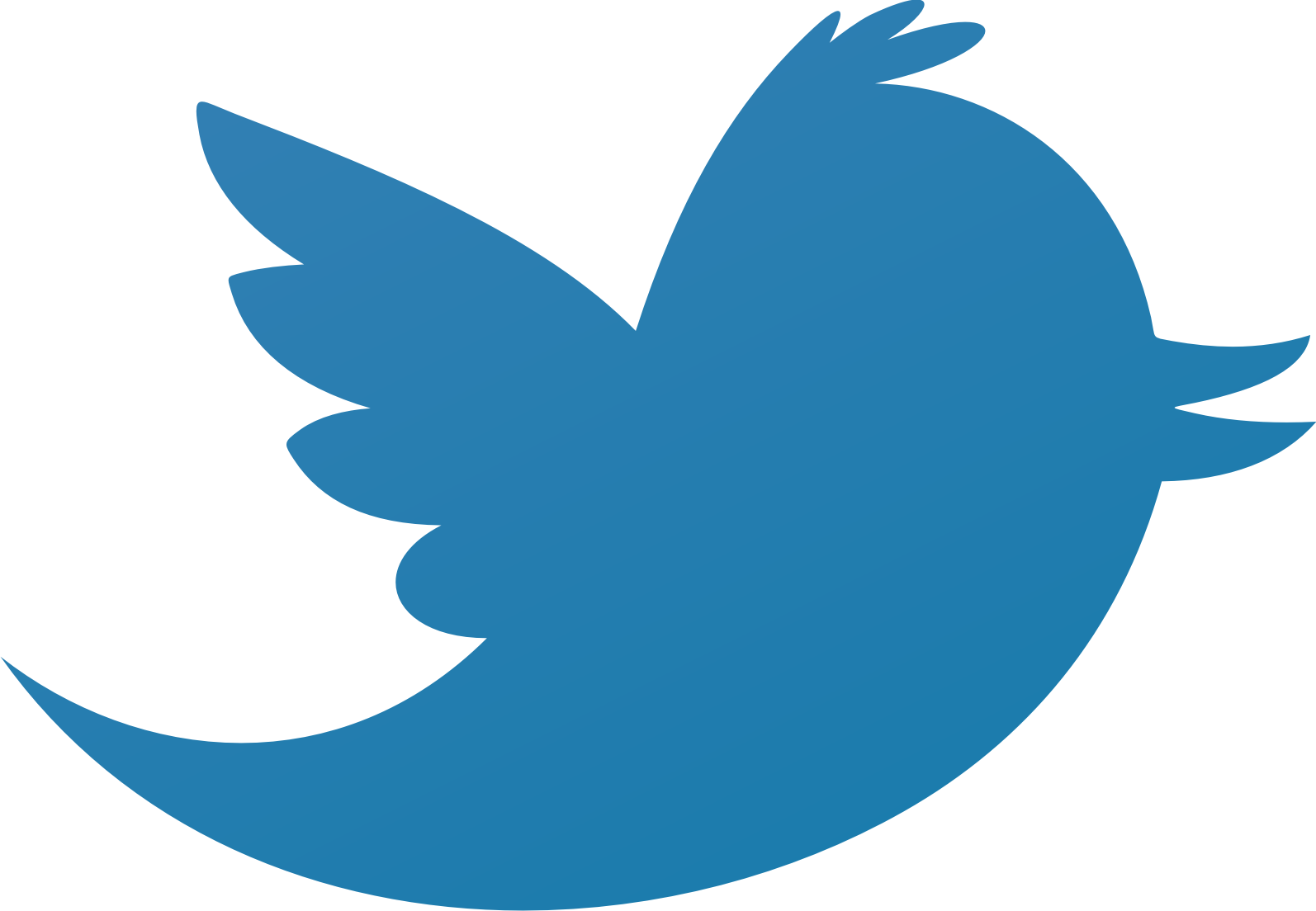 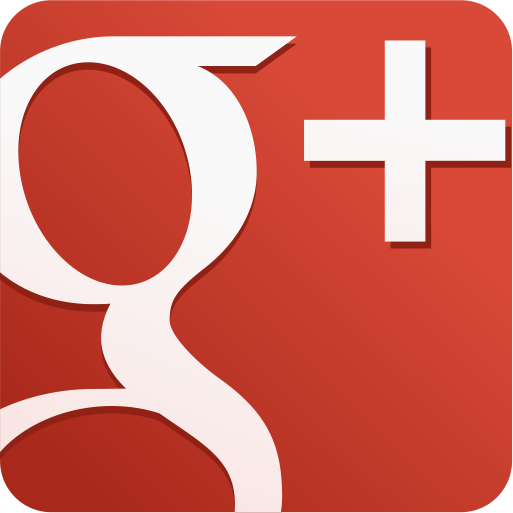 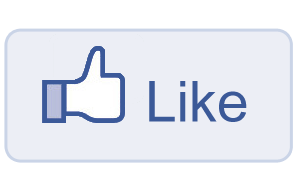 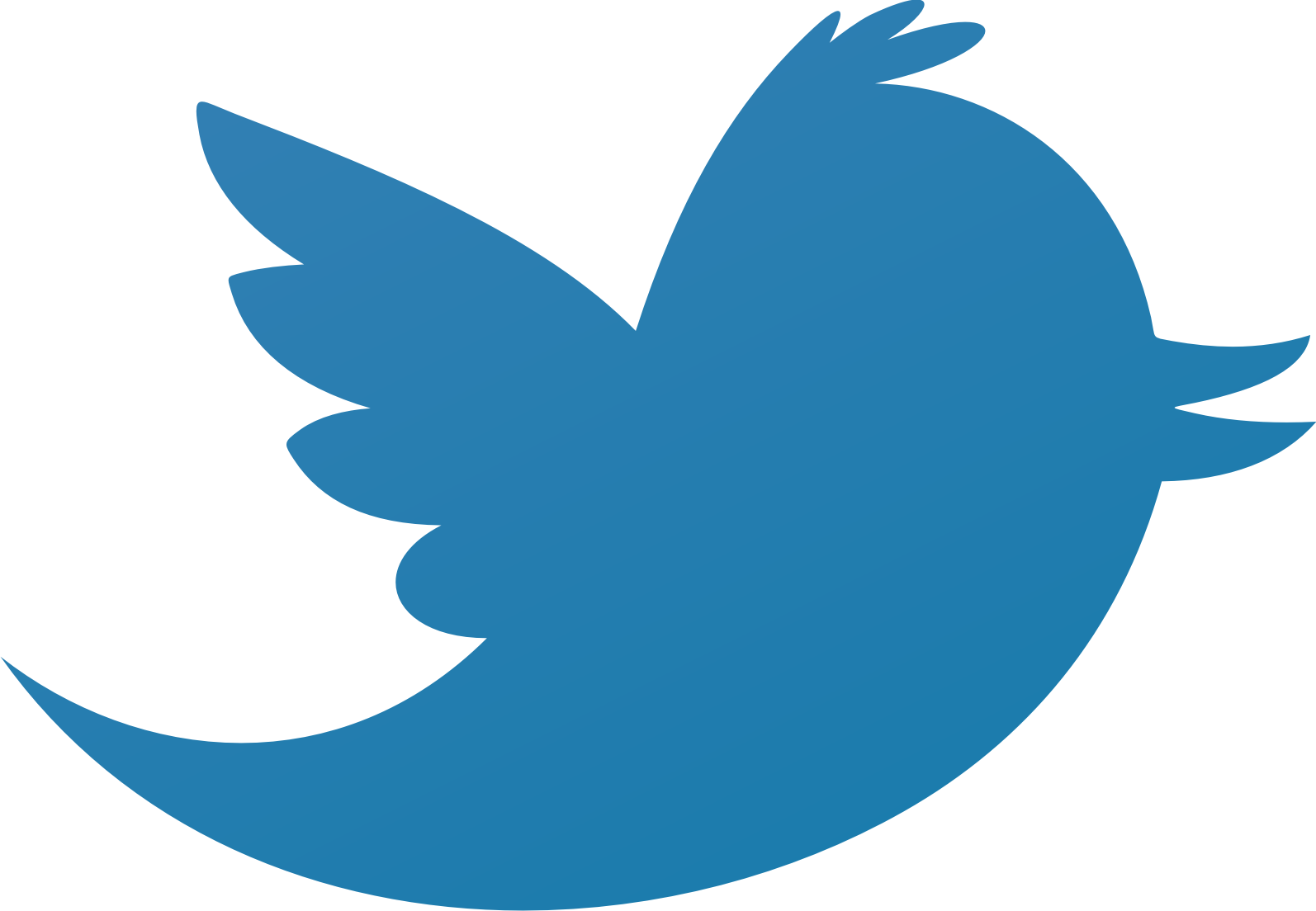 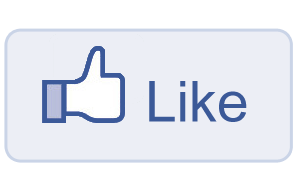 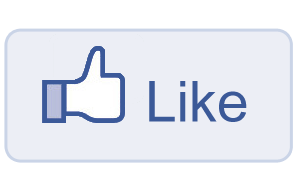 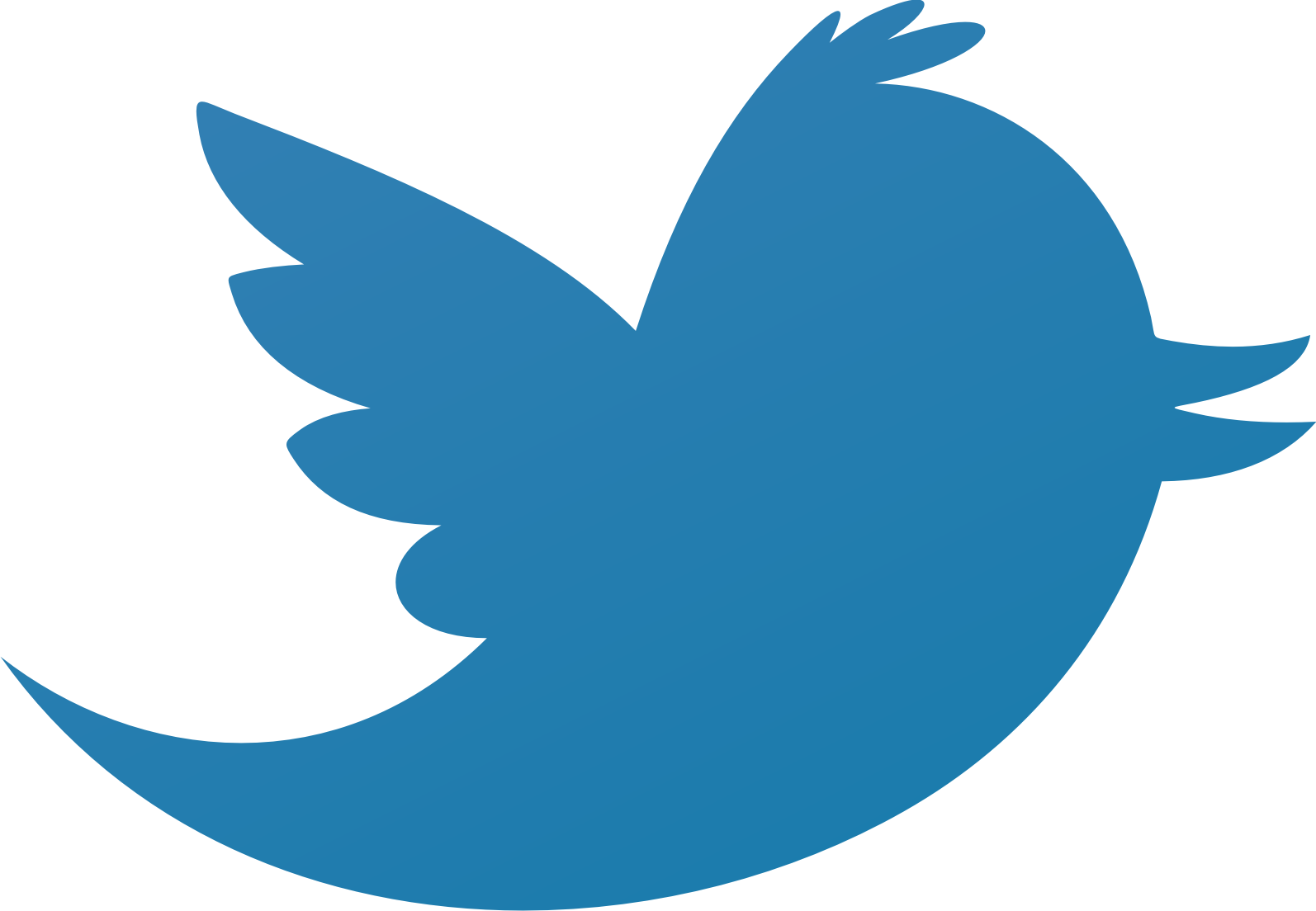 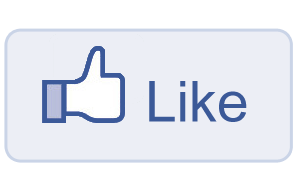 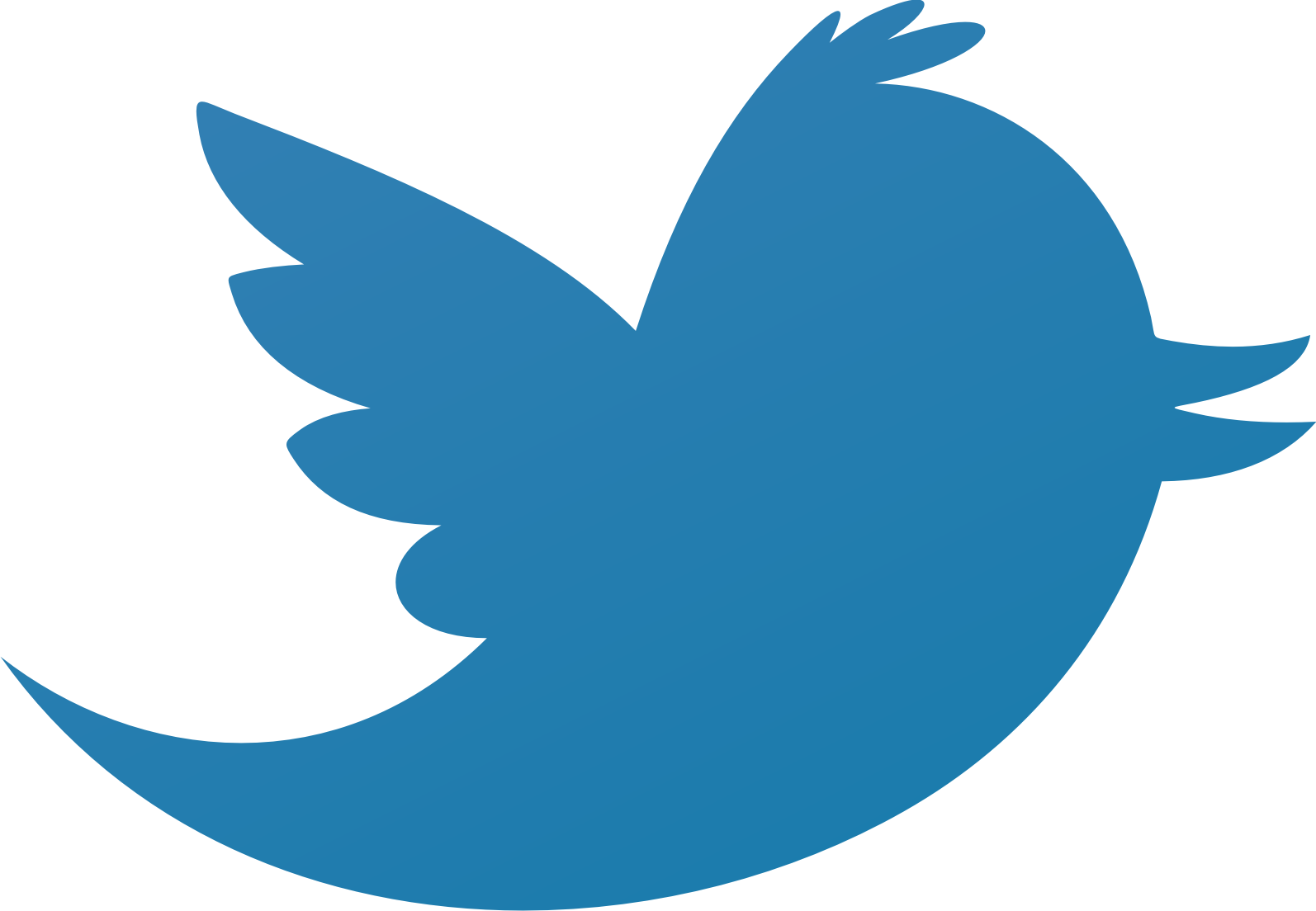 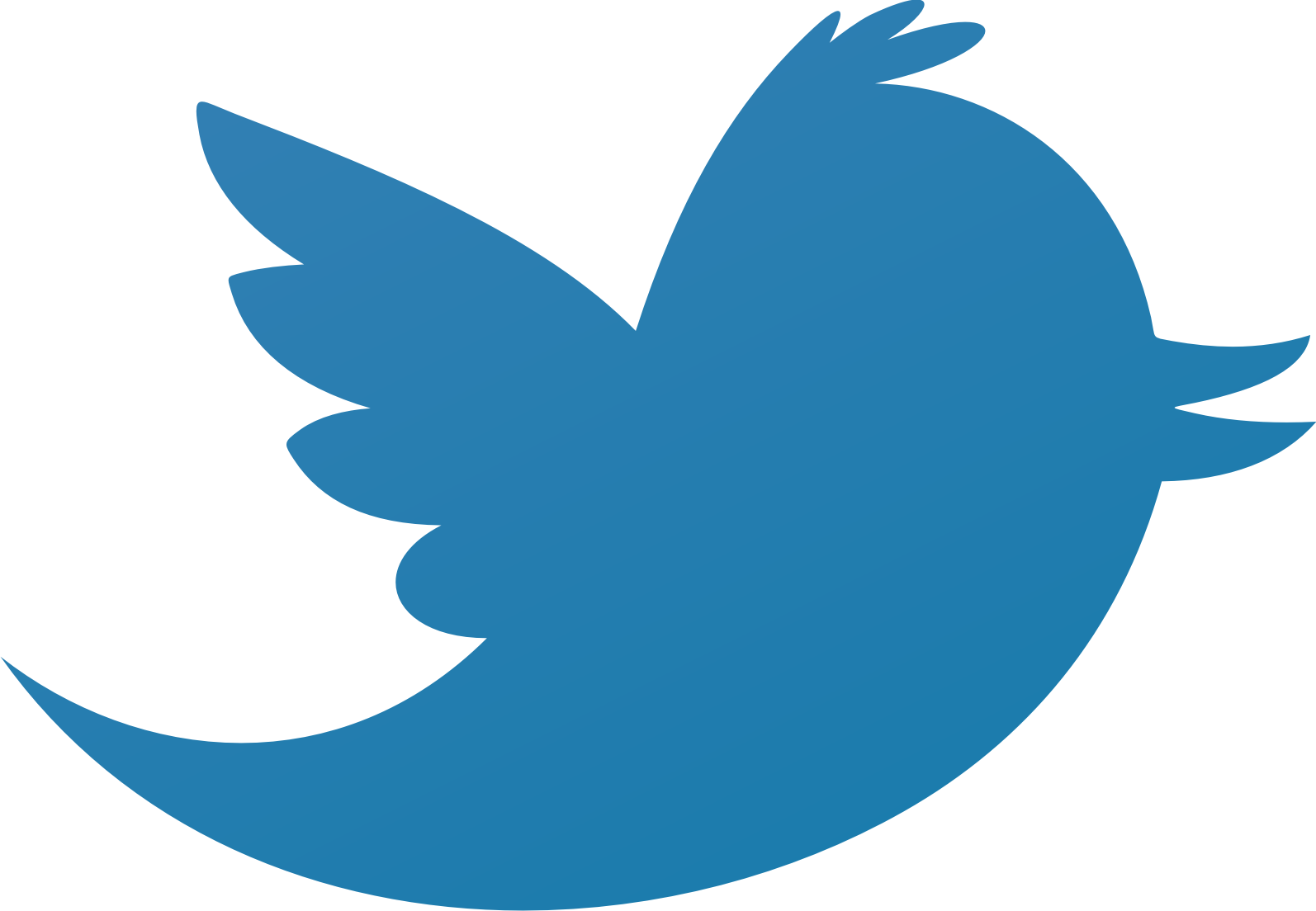 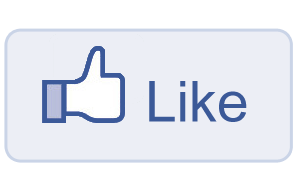 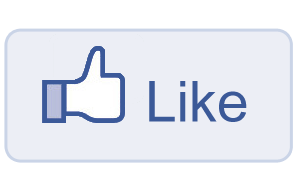 Blind Five Year Old | @ajkohn
Just get them to circle you.
Exclusive Content
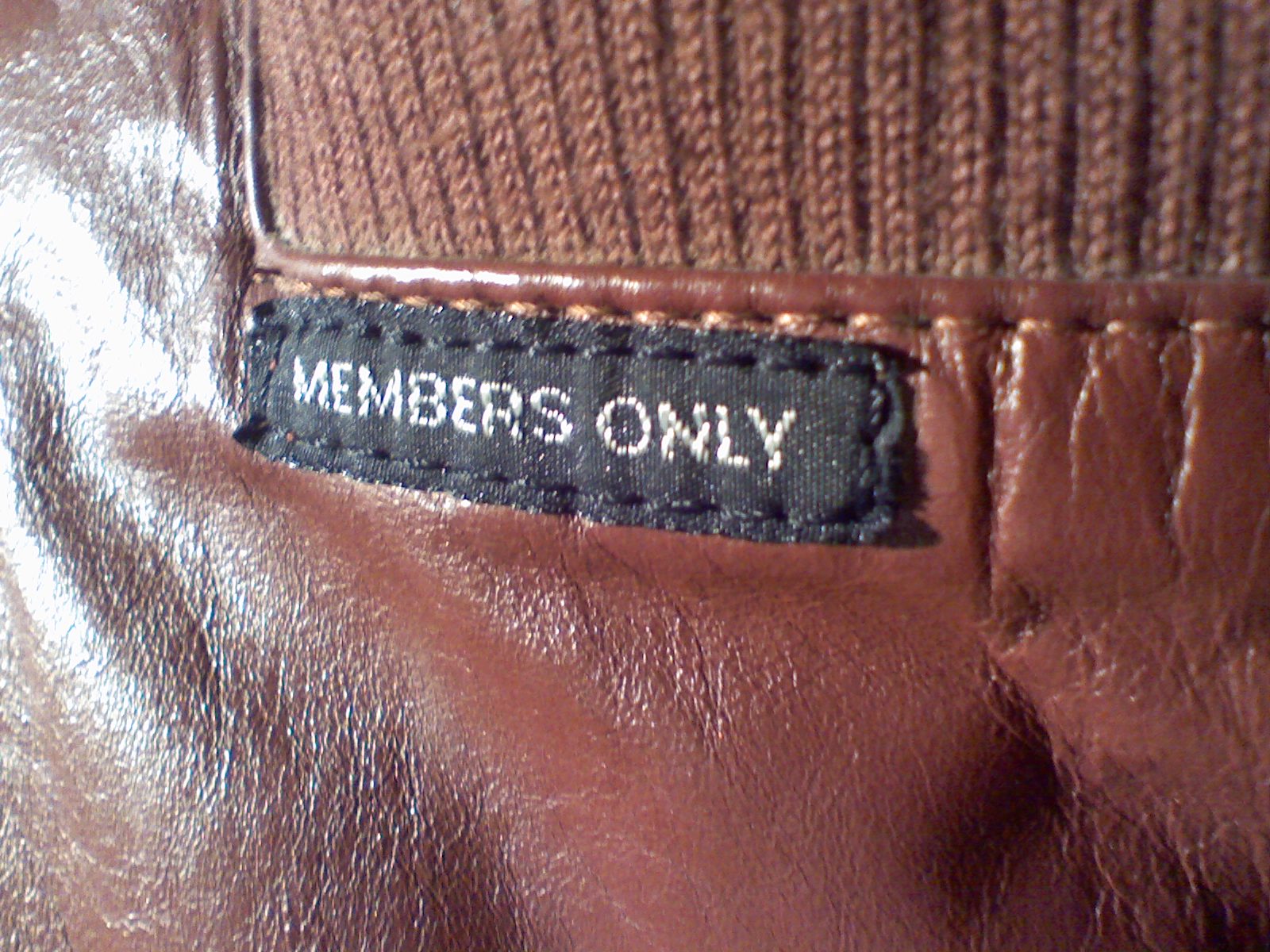 Blind Five Year Old | @ajkohn
Link from Facebook or Twitter to Google+.
Hangout (on Air)
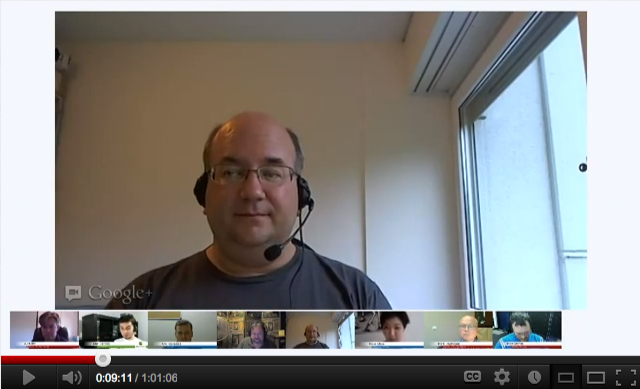 Blind Five Year Old | @ajkohn
You Should Circle Me On Google+ Now
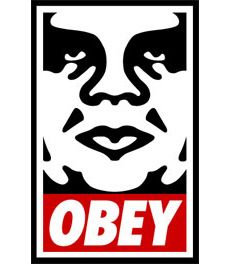 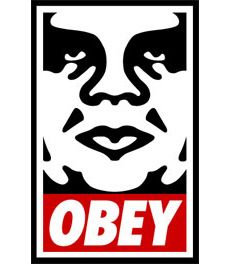 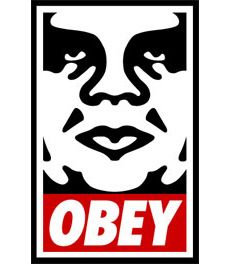 Blind Five Year Old | @ajkohn
http://bit.ly/shouldfollowme
Google+ Sharing Tips
Tame Your Ego
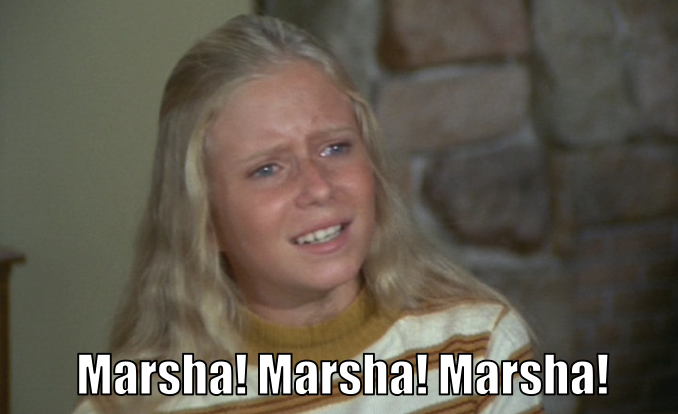 Blind Five Year Old | @ajkohn
Curate your niche and promote others.
Reshare
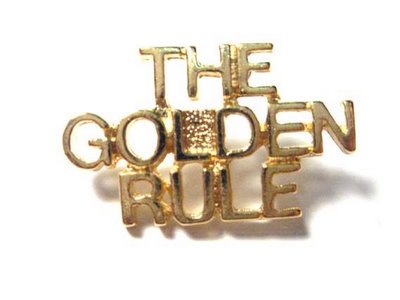 Blind Five Year Old | @ajkohn
Do unto others …
Go Native
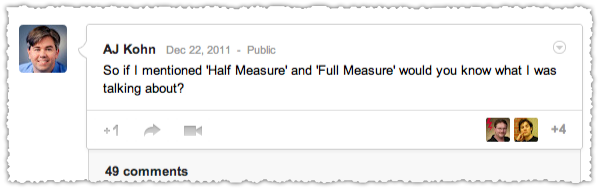 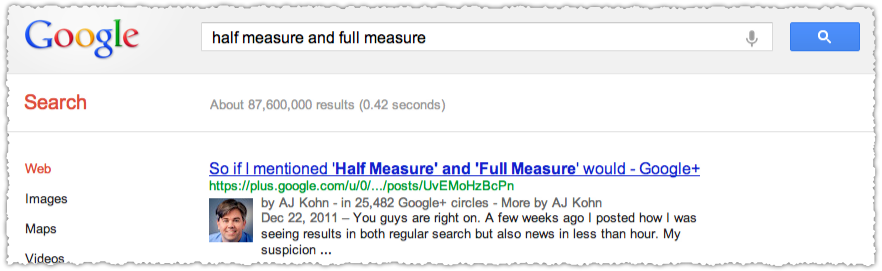 Blind Five Year Old | @ajkohn
Google+ Formatting Tips
Title Your Posts
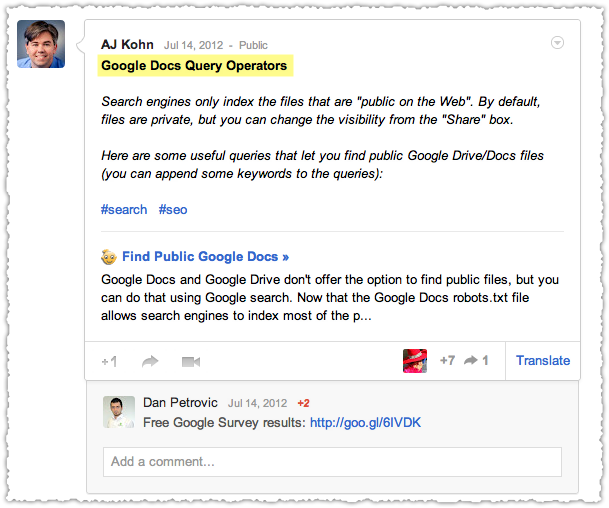 Blind Five Year Old | @ajkohn
*Create your Title tag*
Title Your Posts
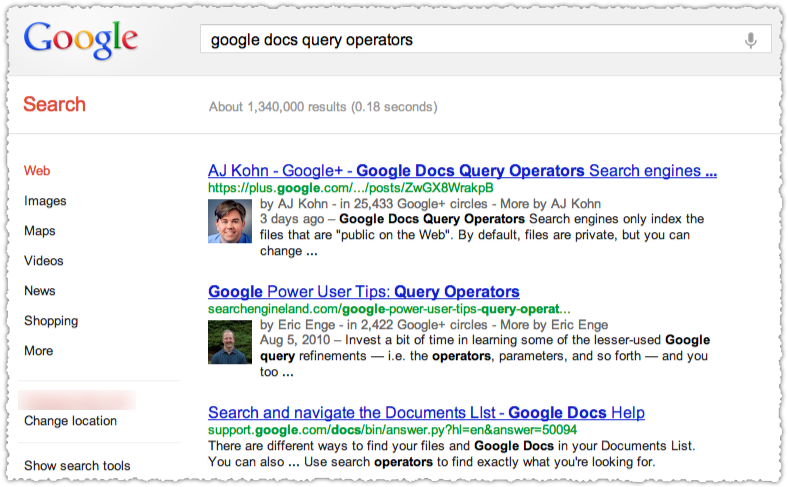 Blind Five Year Old | @ajkohn
Use Keywords
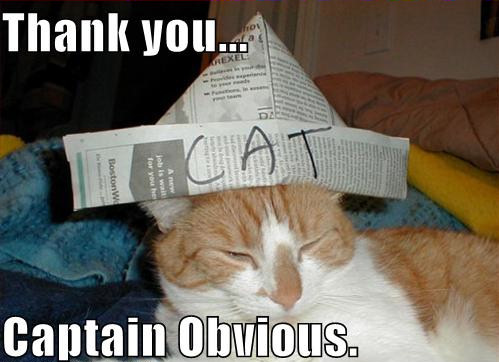 Blind Five Year Old | @ajkohn
Use Keywords
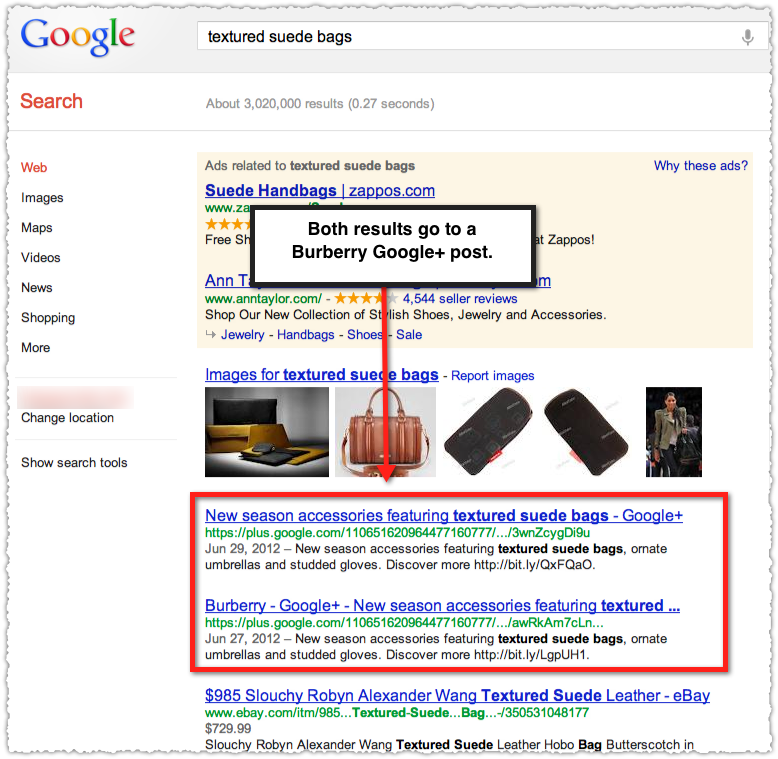 Blind Five Year Old | @ajkohn
Logged out result without Search+.
Google+ Engagement Tips
Saved Searches
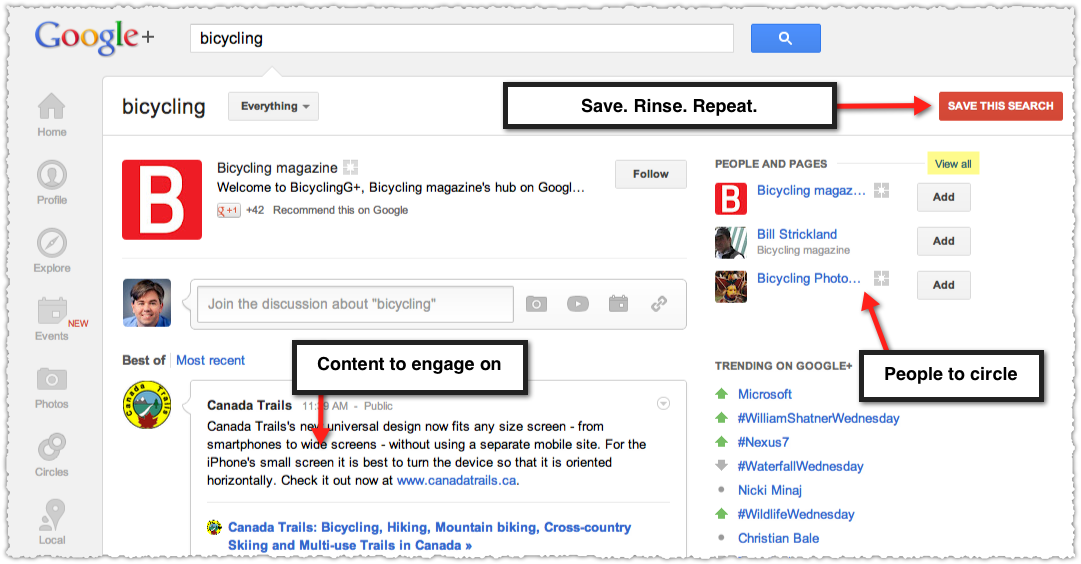 Blind Five Year Old | @ajkohn
Evangelists Circle
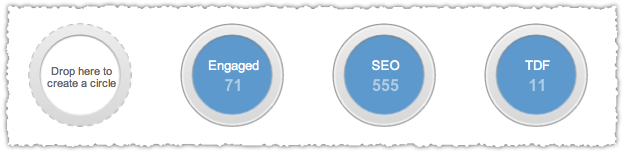 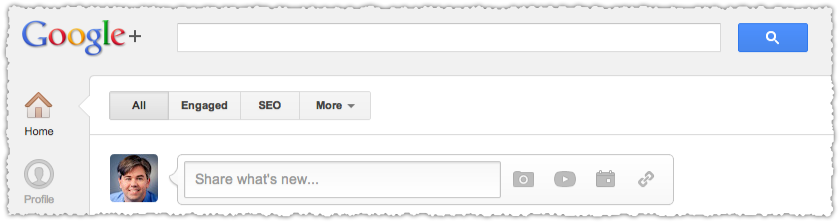 Blind Five Year Old | @ajkohn
Add people who comment, +1 or share your content.
Ripples
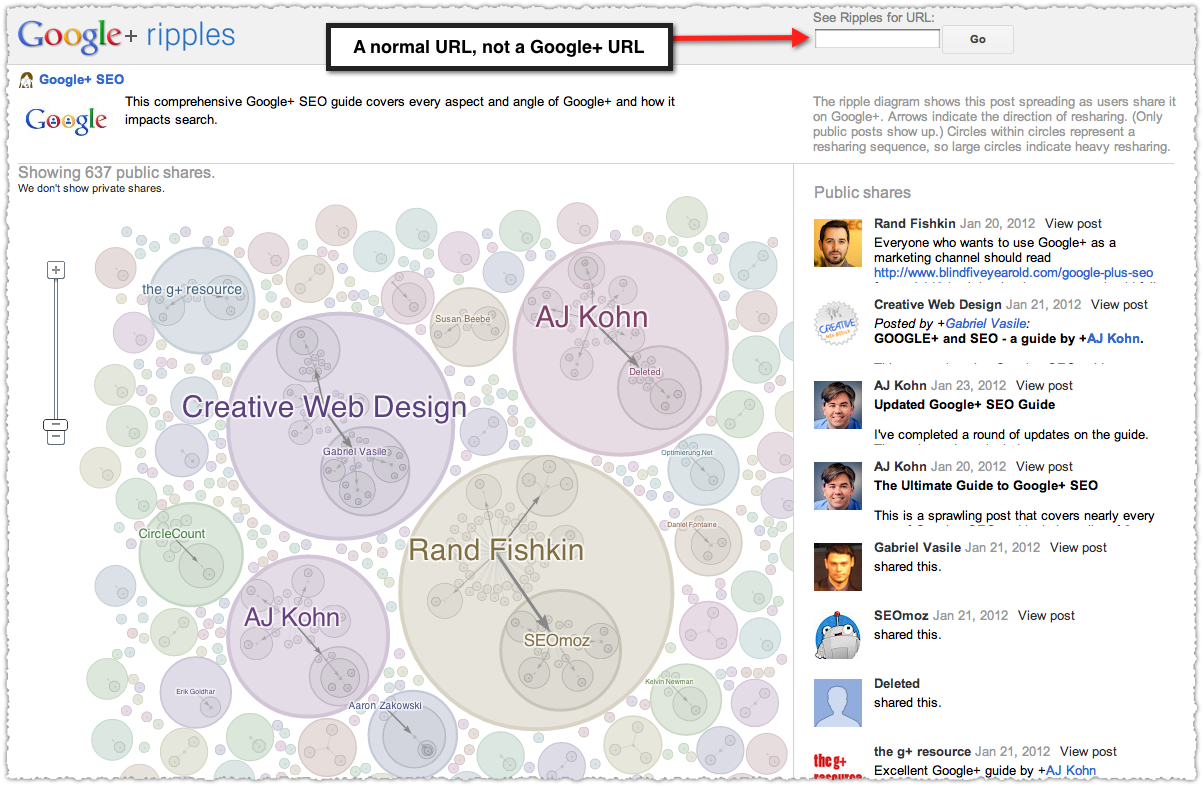 Blind Five Year Old | @ajkohn
http://bit.ly/ripplesbookmarklet
Flag people down
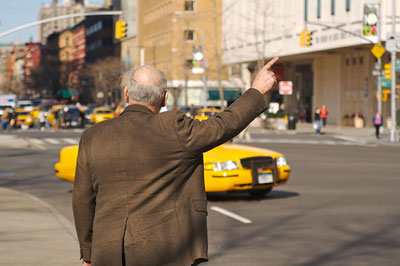 @person or +person
Blind Five Year Old | @ajkohn
Red Number Notifier
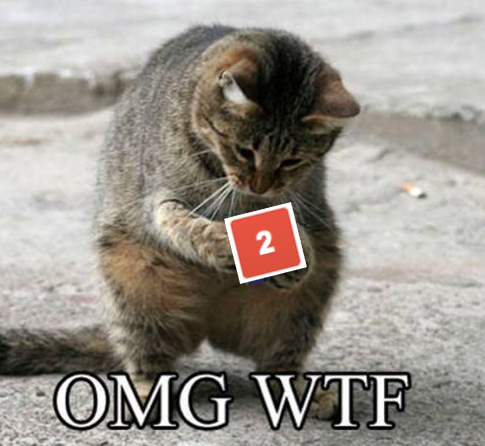 Blind Five Year Old | @ajkohn
Red Number Notifier
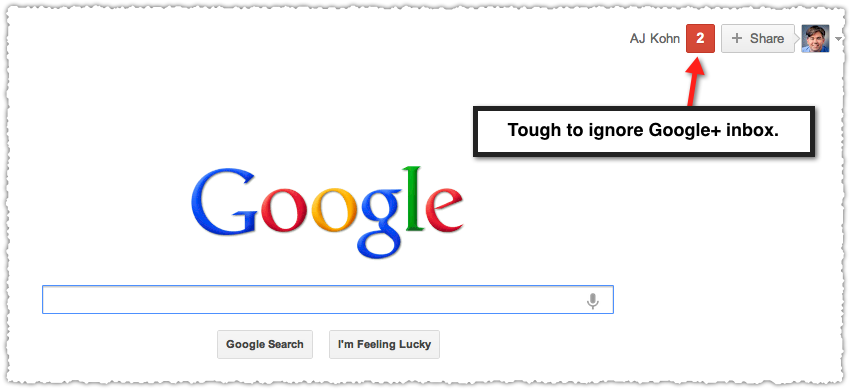 Blind Five Year Old | @ajkohn
Red Number Notifier
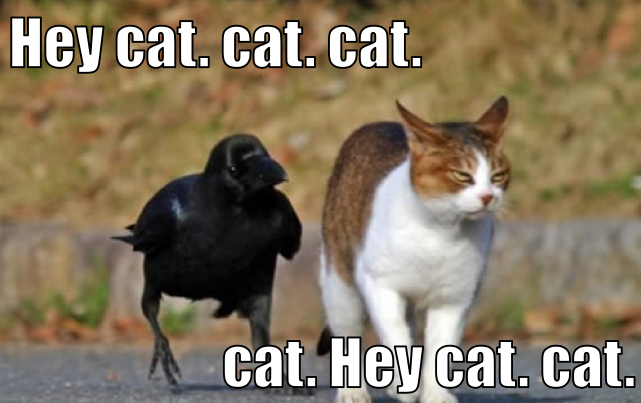 Blind Five Year Old | @ajkohn
Comment
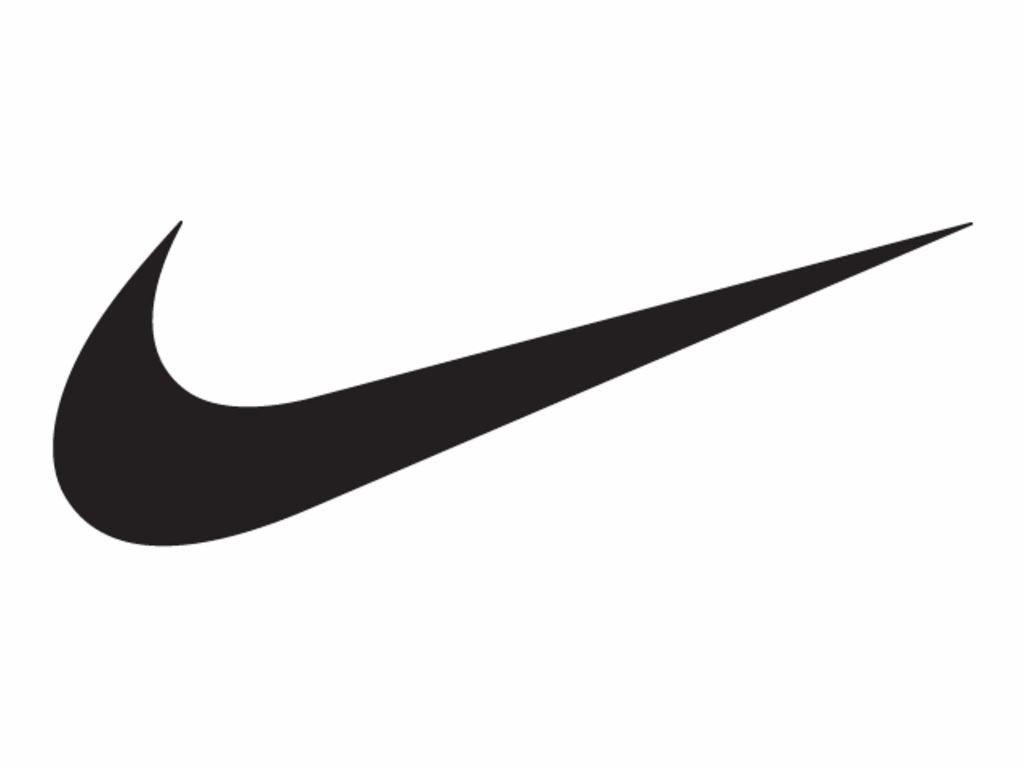 Blind Five Year Old | @ajkohn
I’m not saying it’s easy, I’m saying it’s worth it.
+1 Button Tips
The value of the +1 button?
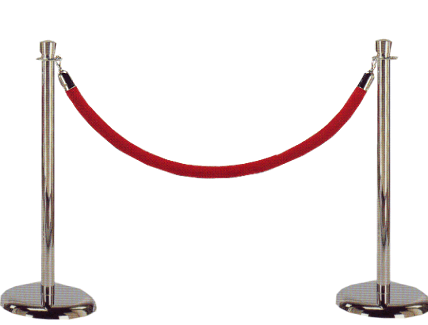 Blind Five Year Old | @ajkohn
Let others do the work for you.
The value of the +1 button?
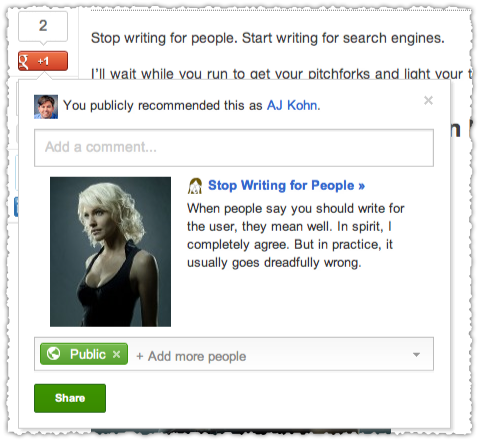 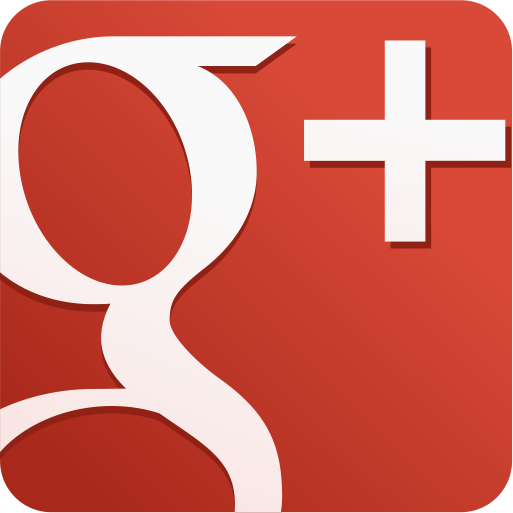 Share to Google+
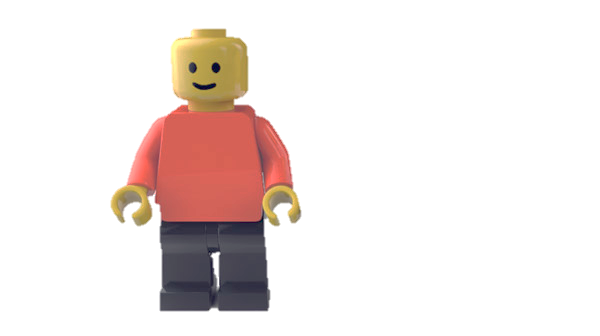 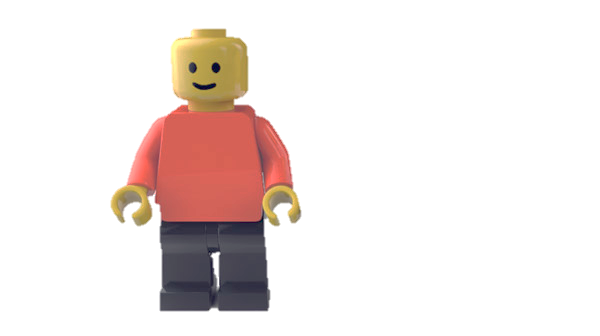 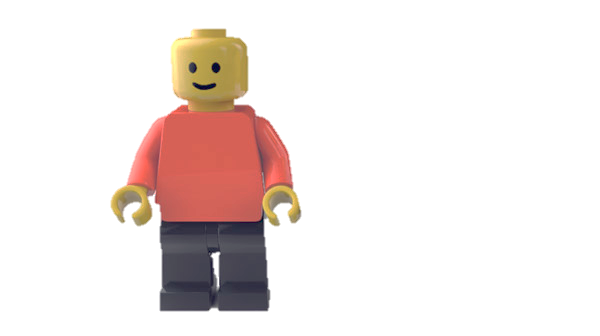 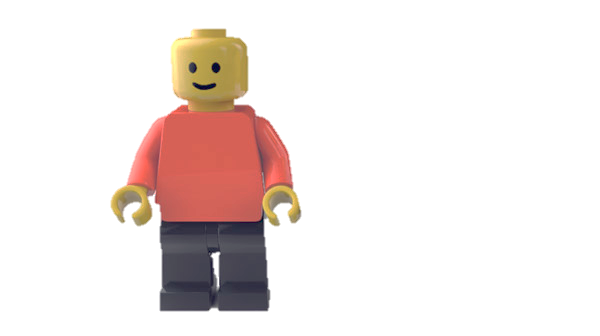 Search
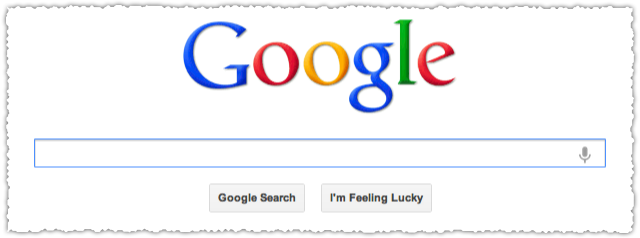 Blind Five Year Old | @ajkohn
Optimize The Snippet
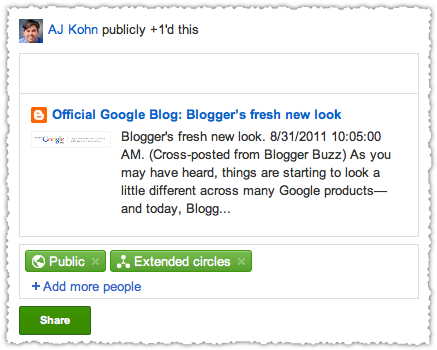 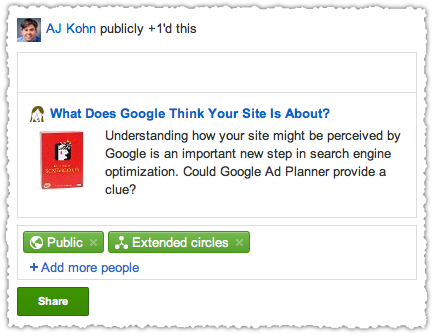 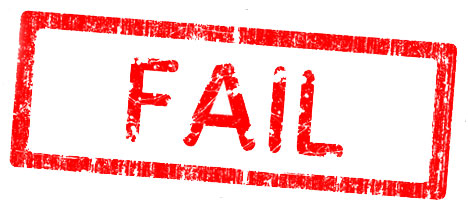 Blind Five Year Old | @ajkohn
http://bit.ly/socialsnippets
Google+ Social Signals
But how much is a +1 worth?
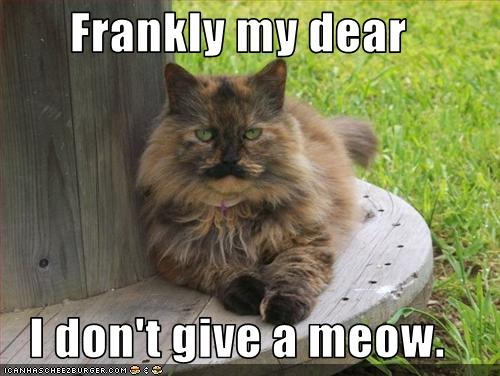 Blind Five Year Old | @ajkohn
Google+ Activity API
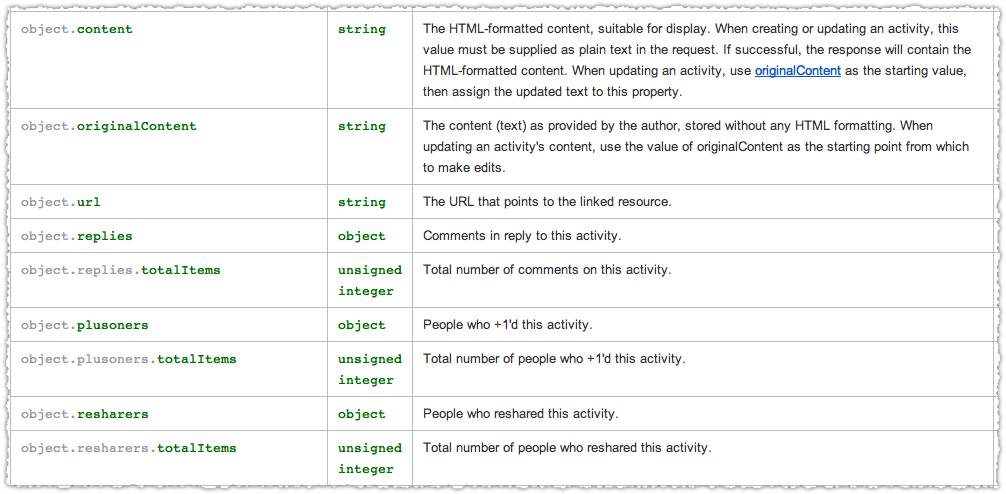 Blind Five Year Old | @ajkohn
Activity and engagement is what matters.
Authorship
Digital Content Explosion
“Broadly speaking, you can think of the growth of the web and the growth of the computing power needed to instantly index it as a kind of arms race. The web keeps growing. There’s a misperception that the web has become established or matured, but in fact the growth curve is a nice smooth exponential that hasn’t shown signs of slowing down yet. We’re still in the middle of the information explosion.” 

– Peter Norvig (Director of Research at Google)
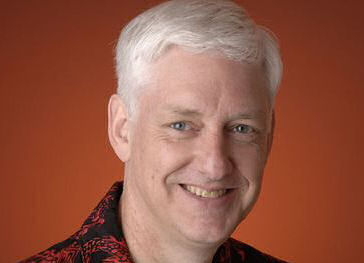 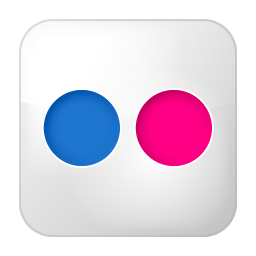 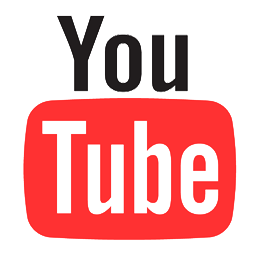 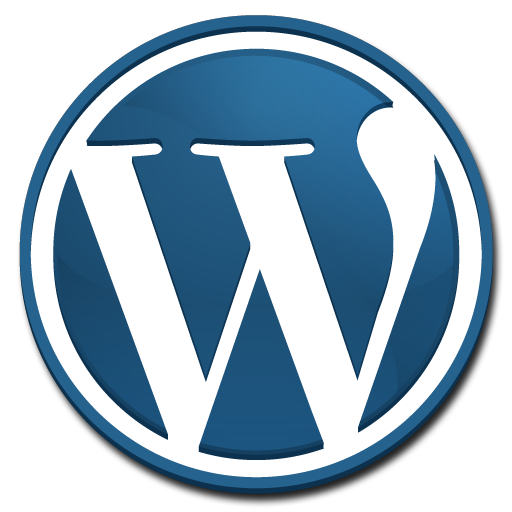 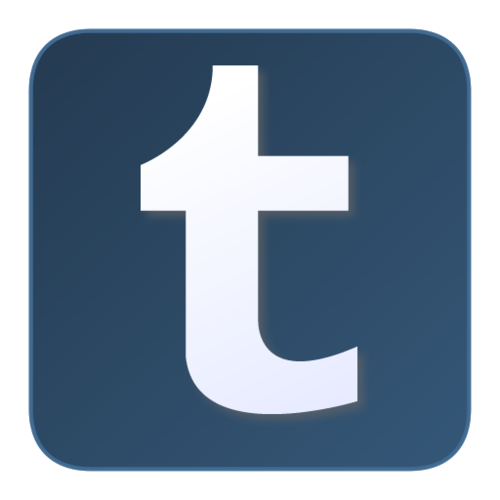 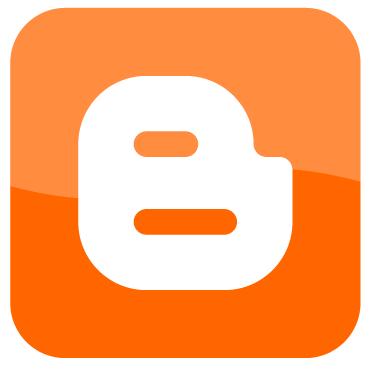 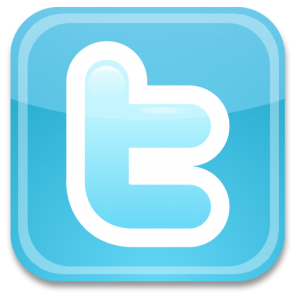 Blind Five Year Old | @ajkohn
http://bit.ly/engenorvig
A Better System
“There needs to be a better system for tuning down the stupid people and tuning up the smart people.” 

– Jason Calacanis (Serial Entrepreneur)
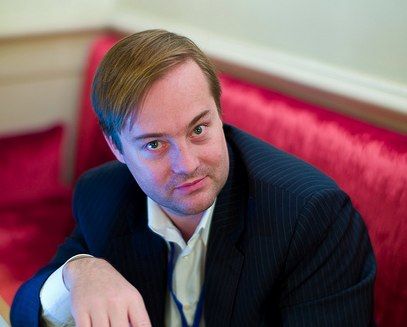 Blind Five Year Old | @ajkohn
Google Authorship
“We know that great content comes from great authors, and we’re looking closely at ways this markup could help us highlight authors and rank search results.” 

– Othar Hansson (Google Authorship Project)
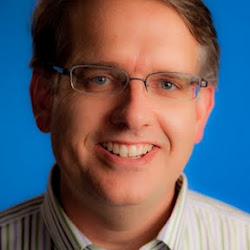 Blind Five Year Old | @ajkohn
Two objectives: highlight and rank.
Highlighting Authors
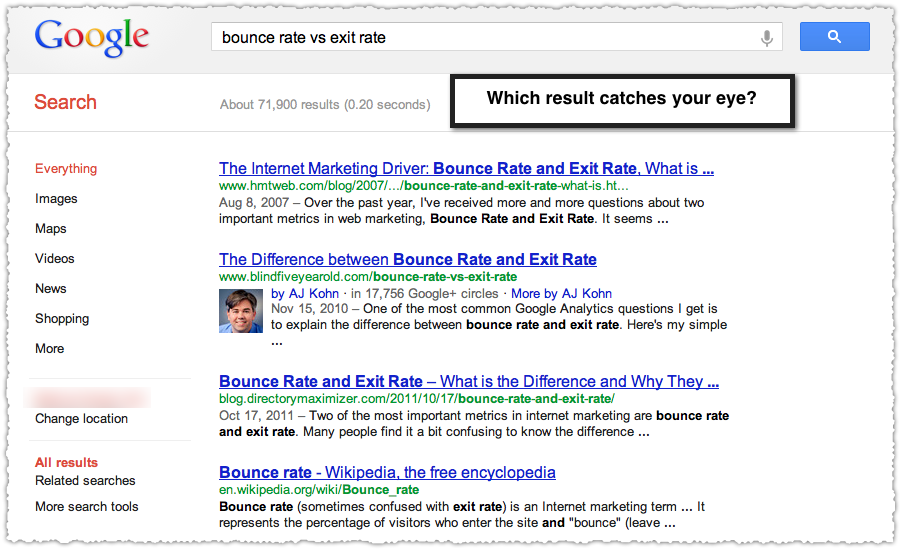 Blind Five Year Old | @ajkohn
CTR magnet.
Authorship Snippet
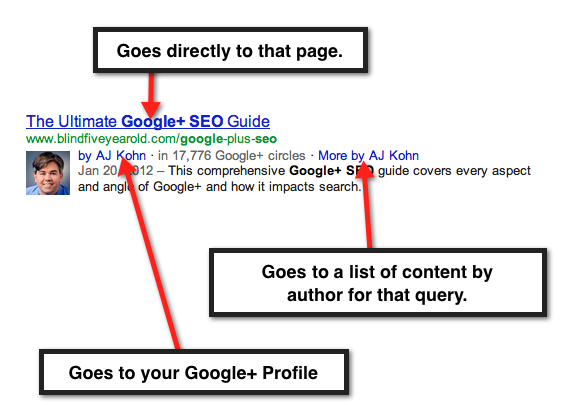 Blind Five Year Old | @ajkohn
Verifying Authorship
Google+ Is An Identity Platform
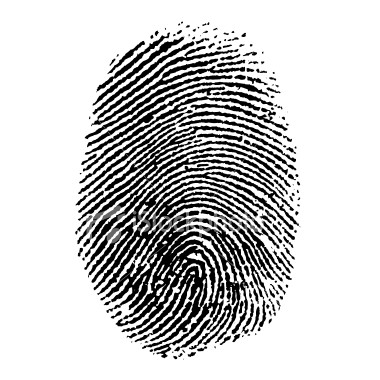 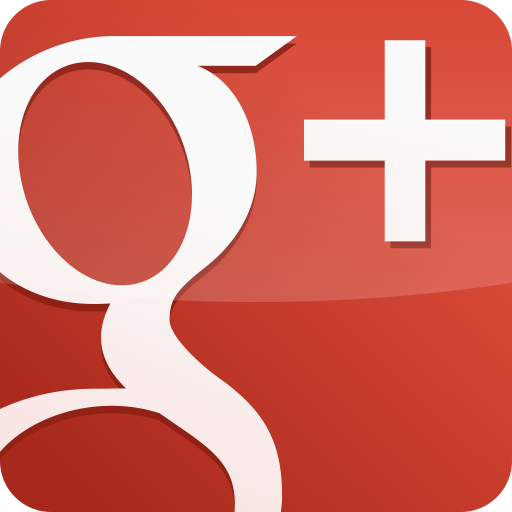 =
Blind Five Year Old | @ajkohn
Verifying Authorship
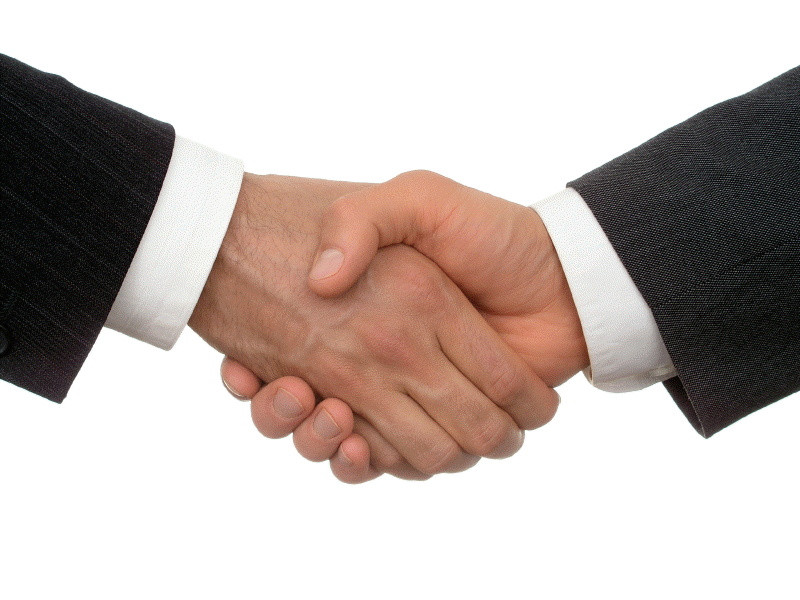 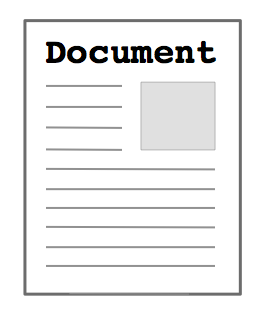 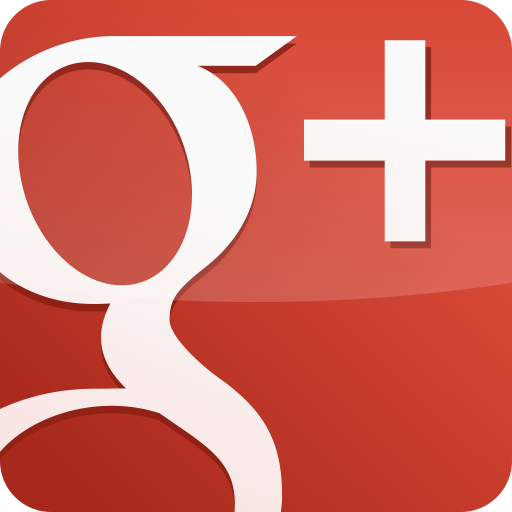 Blind Five Year Old | @ajkohn
Verifying Authorship
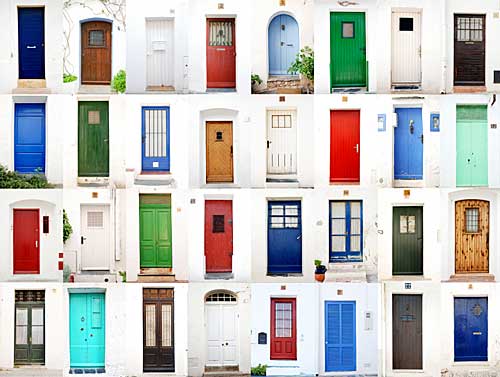 Blind Five Year Old | @ajkohn
The paradox of choice.
Three Link Monte
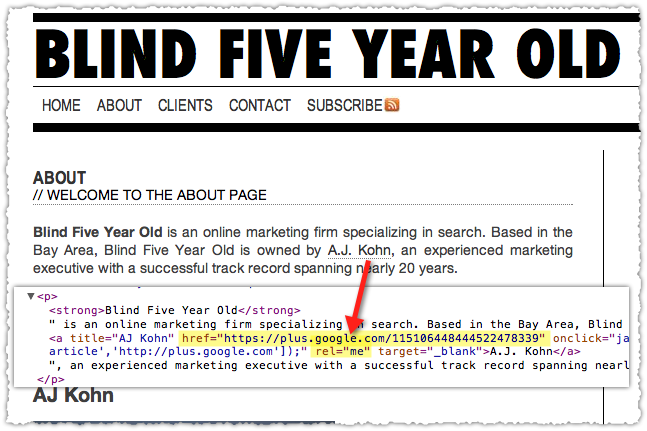 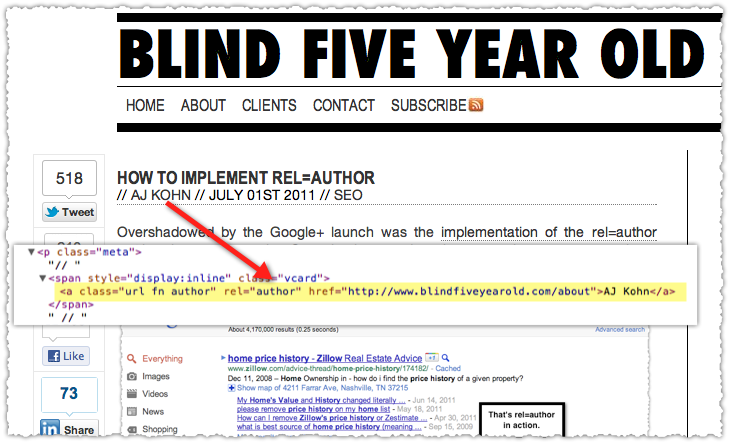 Rel=“author”
Rel=“me”
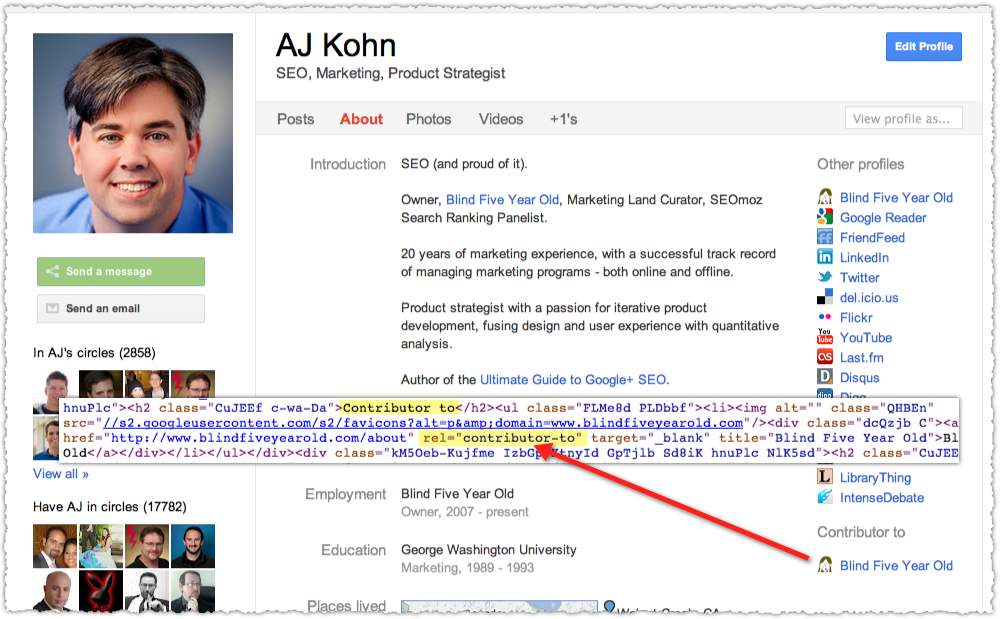 Contributor to
Blind Five Year Old | @ajkohn
http://bit.ly/setuprelauthor
Email Address
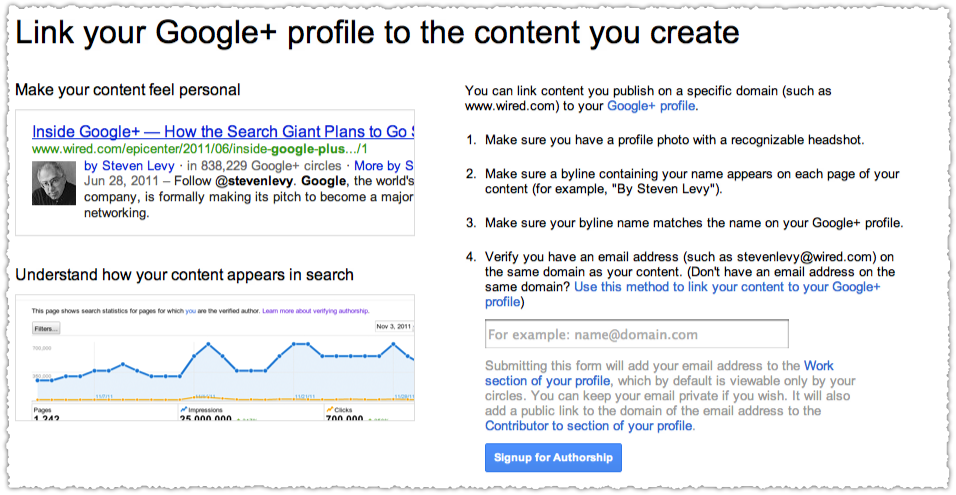 Blind Five Year Old | @ajkohn
http://bit.ly/gauthorship
Parameter
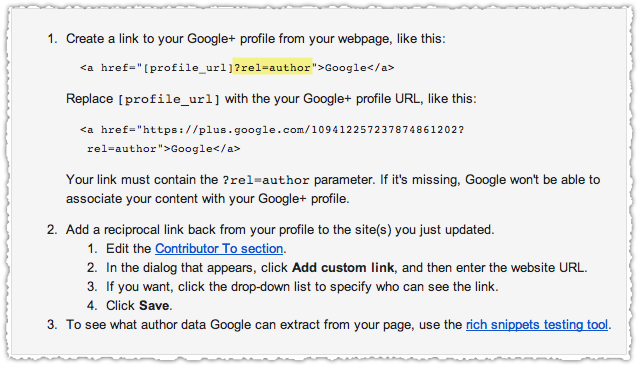 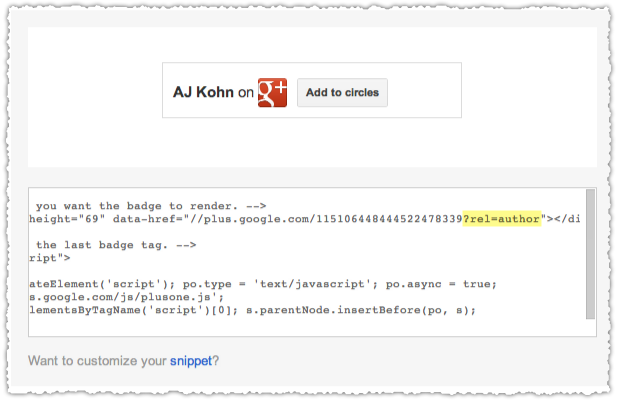 Blind Five Year Old | @ajkohn
<head>
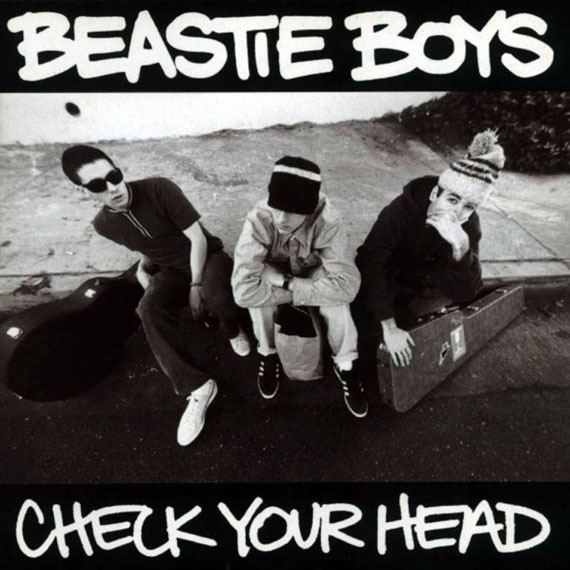 Blind Five Year Old | @ajkohn
http://bit.ly/authorhead
Authorship Tips
Rich Snippets Testing Tool
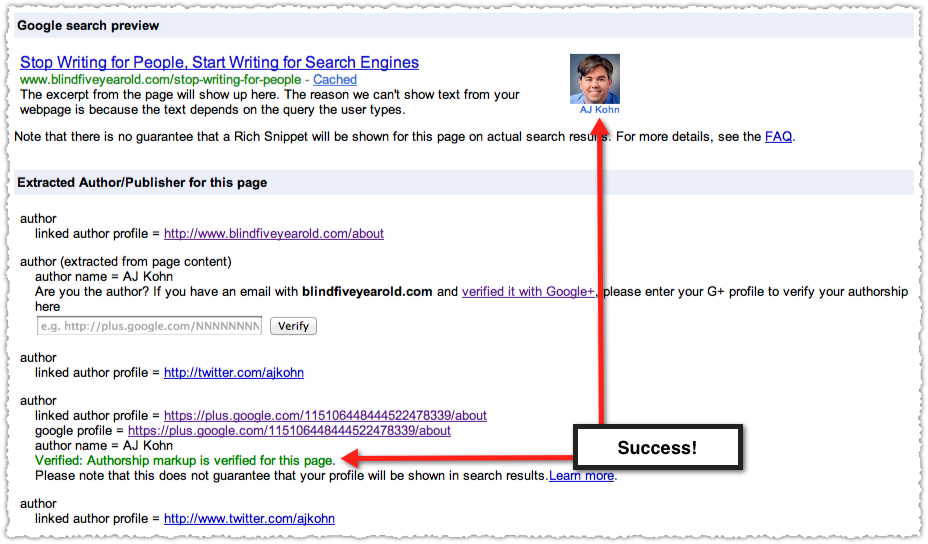 Blind Five Year Old | @ajkohn
http://bit.ly/authorbookmarklet
Rich Snippets Testing Tool
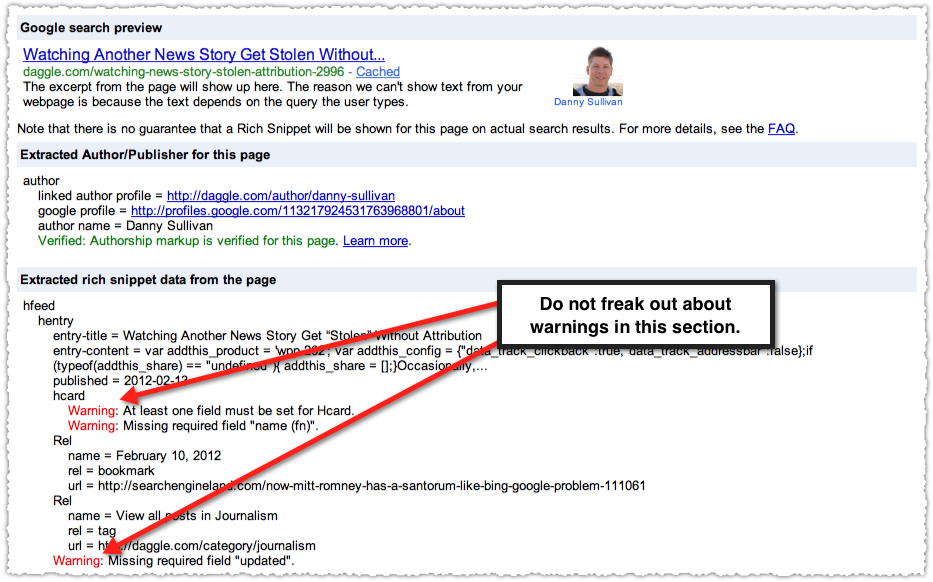 Blind Five Year Old | @ajkohn
Face
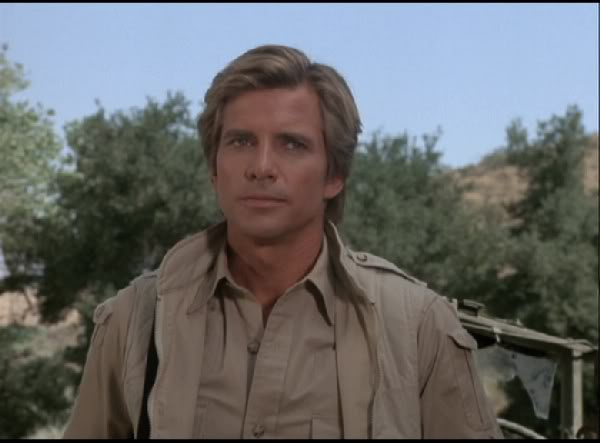 Blind Five Year Old | @ajkohn
Use a head shot for your profile picture.
Author Stats
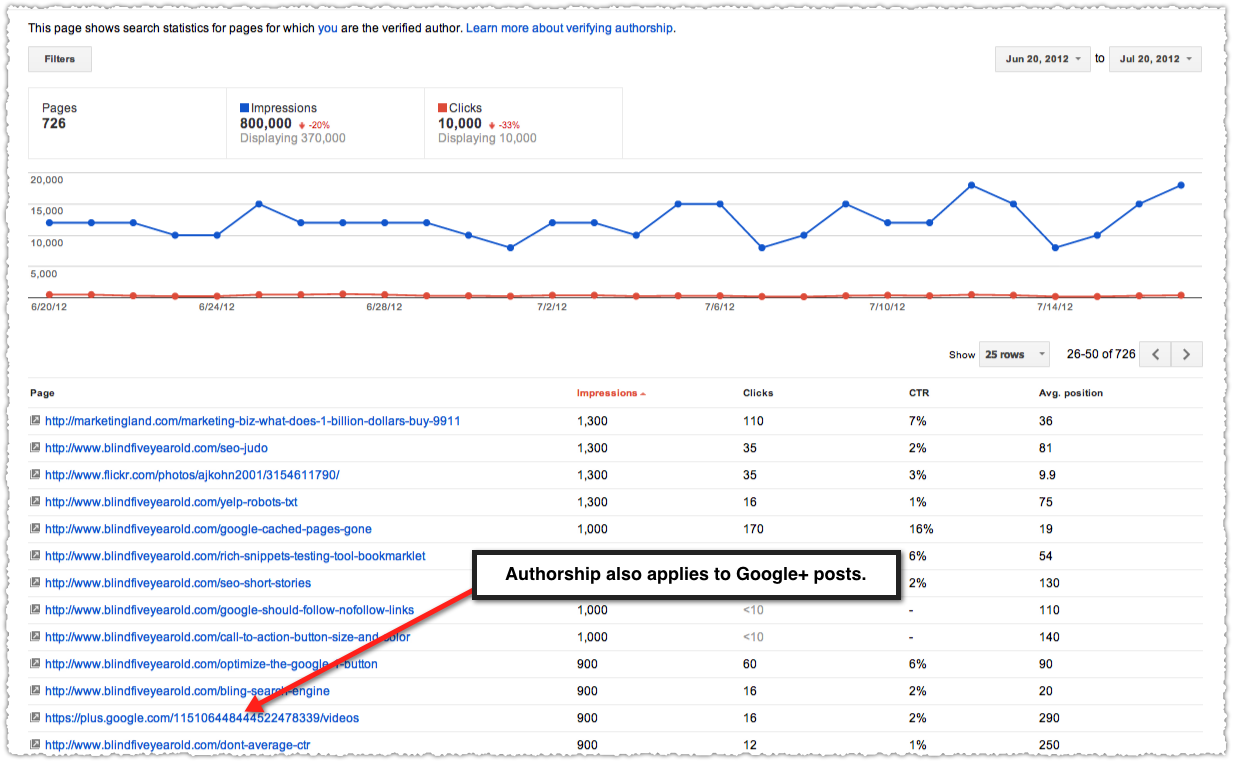 Blind Five Year Old | @ajkohn
Under Labs in Google Webmaster Tools.
Author Rank
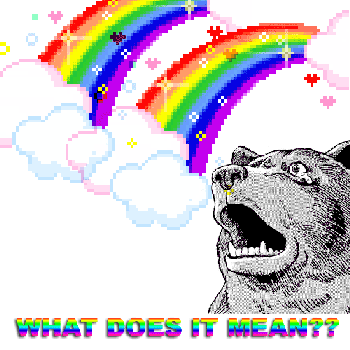 Blind Five Year Old | @ajkohn
http://bit.ly/authorrank
Authorship Goals
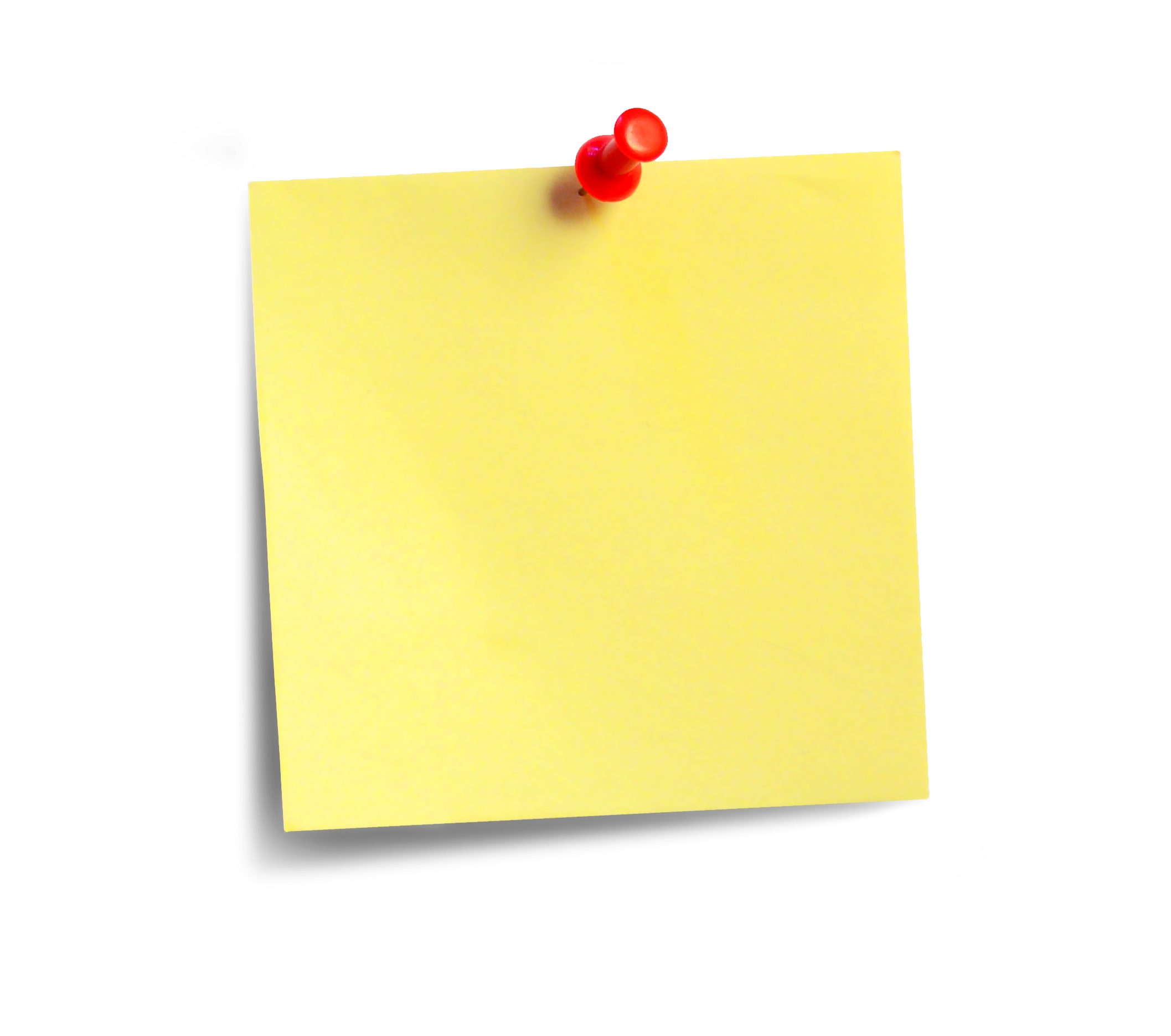 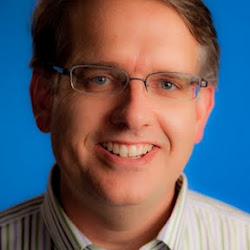 Highlight Authors


Rank Search Results
Blind Five Year Old | @ajkohn
Agent Rank Patent
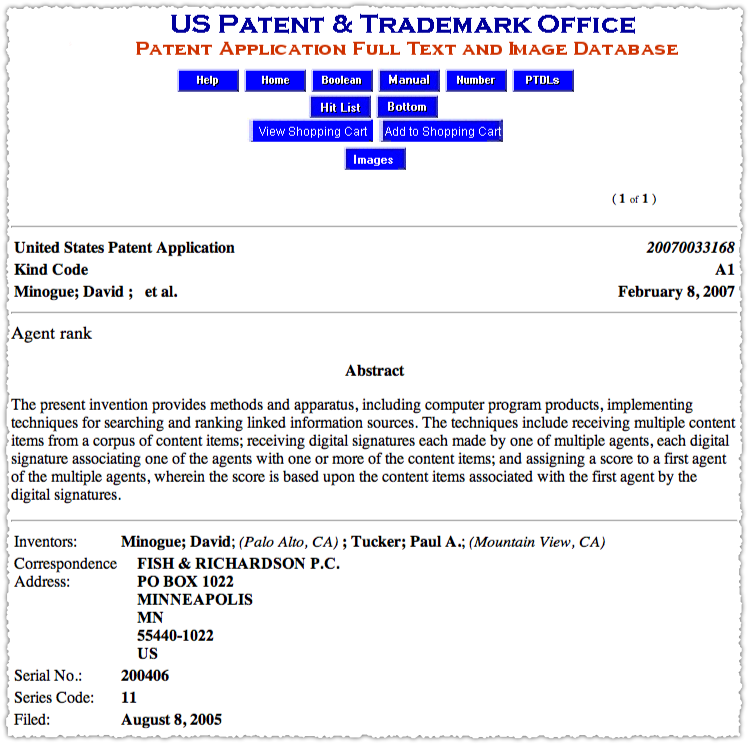 August 2005
July 2009
May 2011
August 2011
Blind Five Year Old | @ajkohn
Author Rank
Author Rank is about fusing the web of people with the web of documents and creating a more savvy view of Internet influence.
Blind Five Year Old | @ajkohn
Author Rank
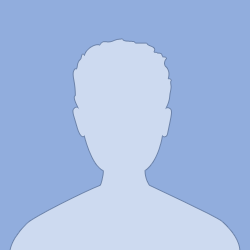 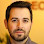 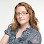 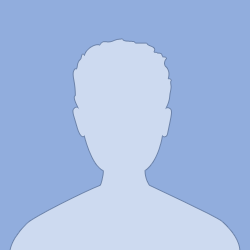 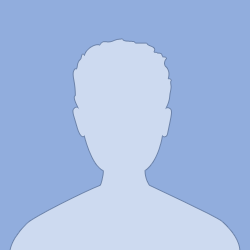 Blind Five Year Old | @ajkohn
AuthorRank complements PageRank.
Author Rank
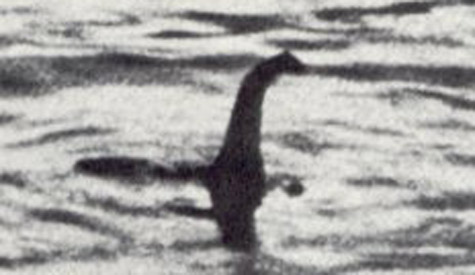 Blind Five Year Old | @ajkohn
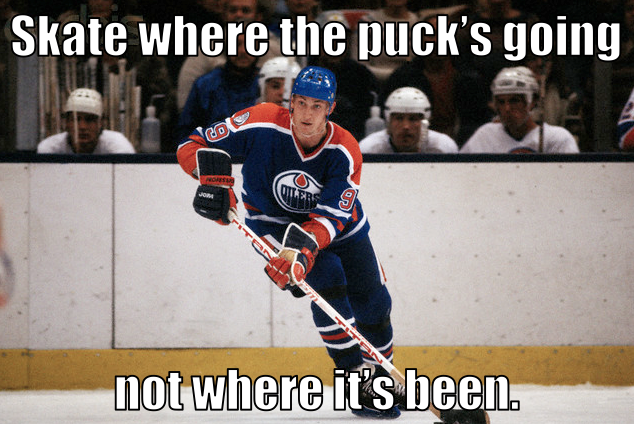 Blind Five Year Old | @ajkohn
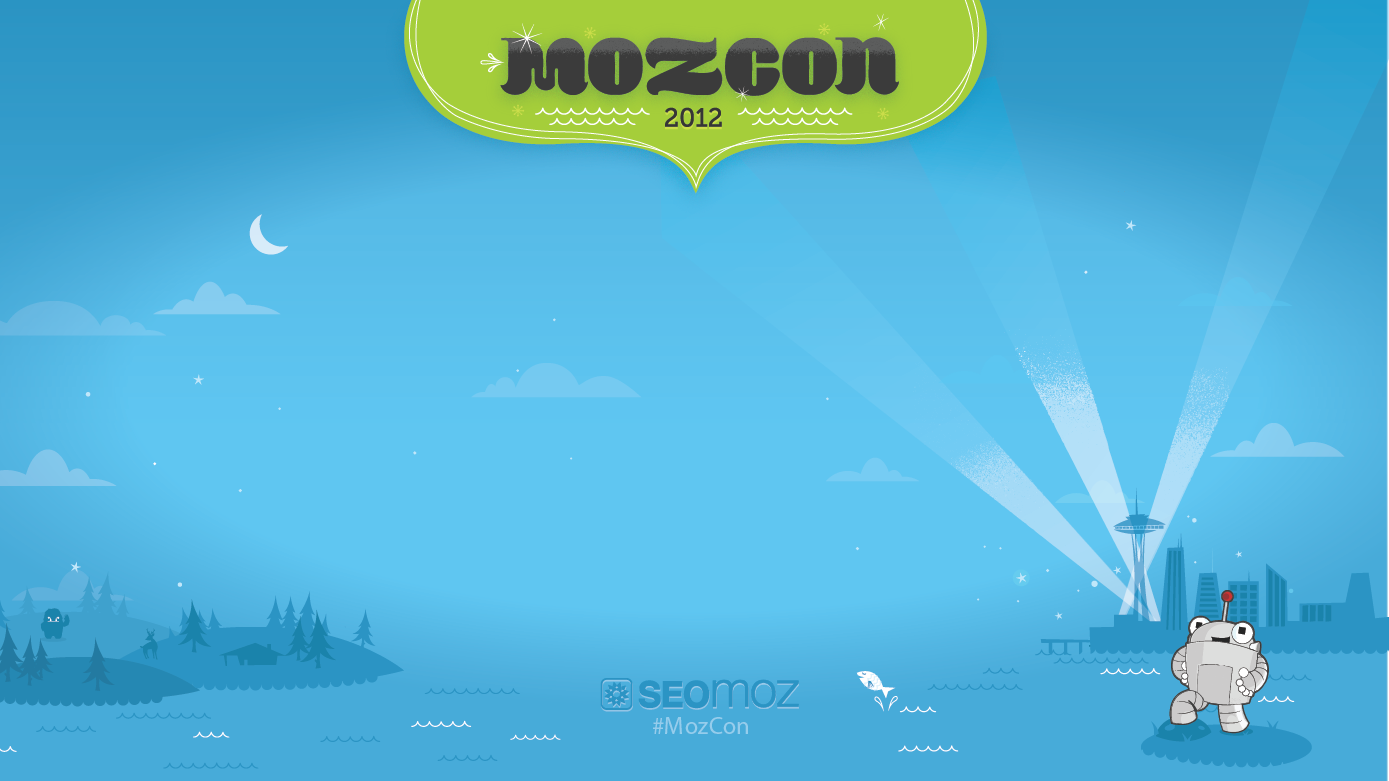 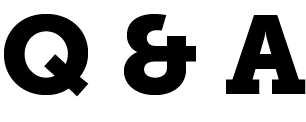 AJ Kohn
Owner
Blind Five Year Old
www.blindfiveyearold.com
@ajkohn